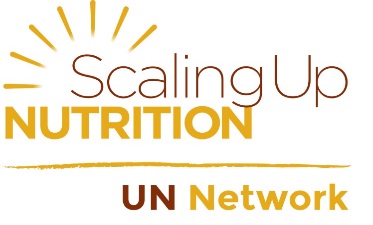 Inventory of UN Nutrition Actions
A summary of the findings – NAME OF COUNTRY 

Location, DD Month YYYY
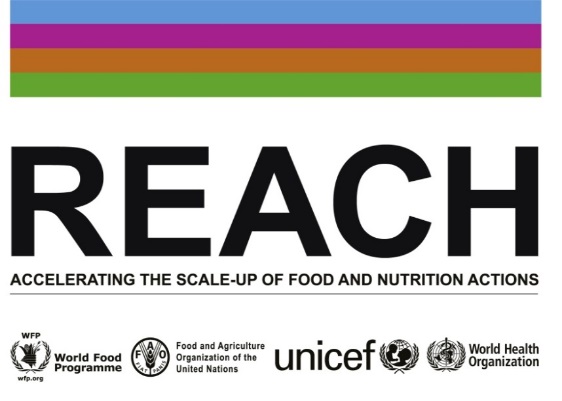 Agenda
Introduction to inventory exercise in Name of Country
Results of inventory exercise
Next steps
Expected benefits of the Inventory Exercise
1
Provides a common and comprehensive framework / language for describing UN current nutrition actions / interventions
2
Based on a multi-sectoral list of nutrition actions, that have been included in the UN Compendium of Actions for nutrition (currently being finalized by REACH agencies)
3
Allows UN agencies in the same country to compare the focus / concentration / magnitude and location of UN nutrition contributions in a meaningful way
4
Facilitates mapping UN nutrition contributions against national gov’t nutrition priorities, showing where there is alignment and/or divergence, and provides the opportunity to discuss why
5
Provides a strong evidence base from which key strategic questions may arise. These questions could then be addressed at a high level by the UN Nutrition Strategy
6
Provides a strong evidence base upon which to develop the UN vision / priorities for nutrition moving forward (i.e. key elements of a UN Nutrition Strategy)
7
Provides a common framework / language that could also be useful to gov’ts, donors, and/or partners in the future; to enable a collective conversation about nutrition requirements, overall UN Nutrition Strategy, current and future UN agency responses, etc.
Using the Compendium of Actions for Nutrition (draft) to take inventory of                        UN actions
The text on this slide (actions, agencies, check marks) serve as an example and do not need to be customized to country results
FAO
IFAD
UNICEF
WFP
WHO
Agency X
Actions
Ante- & post-natal care
Health professional-assisted delivery
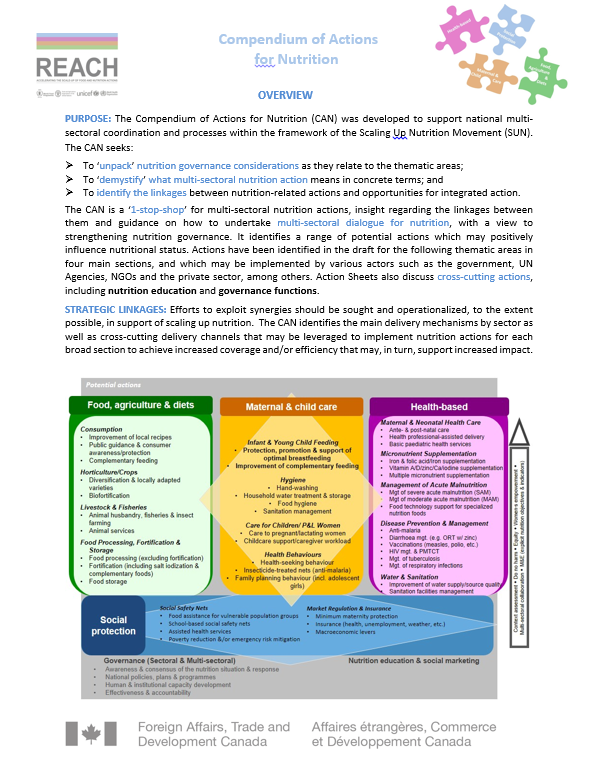 Basic paediatric health services
Iron or Iron/folic acid supplementation
Suppl. of vitamins A/D/Ca/Zn/Iodine
Multiple micronutrient supplementation
Anti-malaria
Diarrhoea mgt.
Vaccinations
HIV mgt & PMTCT
Household water treatment
Hand-washing w/ soap
Sanitation facilities management
Nutrition Education
The UN agencies surveyed are engaged in nutrition actions that support both nutrition governance functions and the implementation of direct services
This slide provides definitions. Do not edit.
The key building blocks of nutrition governance…
… translate
into 4 objectives…
… supported by 
4 types of 
governance actions
Implementation actions provide direct services to the                               beneficiaries
Political commitment
These actions may include:
Procurement of food, supplements (e.g. vitamin A, iron, folic acid) or other supplies (e.g. bednets, household water treatment kits) 
Distribution of food, supplements or other supplies
Disbursement of cash and distribution of vouchers
Capacity building provided directly to beneficiaries (e.g. farmers’ organizations, women beneficiaries)
Situation analysis, advocacy and communications (A)
Increased awareness and consensus of stakeholders
Consensus building and coordination
Policy formulation/review & planning (P)
Strengthened national policies and programmes
Financing
Increased human and institutional capacity
Human & institutional capacity development/training (C)
Service delivery capacity
Increased effectiveness and accountability
Effectiveness & accountability (E)
Transparency and accountability
Source: Colnar M., De S., Leung Hm., Wang M., Fanzo J., Denning G. (2013) “Nutrition governance: five crucial building blocks and an application of these building blocks into specific country contexts”. School of International and Public Affairs, Columbia University, New York, New York.
Adapt the text in this slide to reflect the process that was carried out in-country
Process of undertaking inventory exercise in Country Name (MM/YYYY – MM/YYYY)
Number of agencies
Excel-based inventory tool shared with focal points from X agencies
Follow-up by REACH facilitator/UN staff/consultant for intro. to tool
Dissemination of & introduction to tool
1
Select which of these three introduced the tool
Where necessary, focal points consulted with other sectors
Agency focal points enter data into the inventory tool and submit completed agency-specific inventory sheets to UN Network Secretariat
Completion of inventory tool
2
Edit if necessary
Email exchanges between focal points and REACH / UN Network Secretariat for clarification about agency data, as needed
REACH / UN Network Secretariat conducts analysis of agency inventory data sheets and aggregates results across agencies
Analysis of                  results
3
Edit based on who clarified and analysed the data
Dissemination of results
Results shared in workshop with all focal points for feedback / validation
Summary findings shared with other stakeholders, including government
4
Edit based on process experienced (or planned) in country
Note: The results presented in these slides is based on data reported by the agencies who participated in the Inventory Exercise
Agenda
Introduction to inventory exercise
Results of inventory exercise
Next steps
DRAFT
UN support compared to stunting prevalence and number of stunted children
Illustrative – to be populated with country data
Specify name (e.g. DHS) & year of most recent nationally representative nutrition survey w/ stunting prevalence data
Are UN efforts concentrated in the ‘right’ geographic areas?
MICS 2009
Circle the 3 geographic areas with the highest number of UN actions
Circle the 3 areas with the highest absolute numbers of stunted children
Circle the three areas with the highest prevalence
161,780
126,000
Cabo 
Delgado
Cabo 
Delgado
Cabo 
Delgado
(32)
Niassa
Niassa
Niassa
(0)
181,400
Nampula
Nampula
433,300
Nampula
(44)
Tete
Tete
Tete
(60)
Zambezia
Zambezia
(85)
Zambezia
367,200
Manica
Sofala
Sofala
133,200
Sofala
(51)
Manica
Manica
(50)
115,000
Report the absolute number of stunted children per region in a blue box.
Add together all of the implementation and governance actions being supported at each sub-national level and report them here. Do not include actions at national level.
Inhambane
Gaza
Inhambane
(29)
Inhambane
59,400
Gaza
(22)
84,600
Gaza
Maputo
Maputo
Maputo City
46,500
Maputo City
(15)
Maputo
(16)
32,100
Maputo City
Stunting prevalence among <5s
Number of UN nutrition actions by region

Note: The actions included here do not include actions being supported only at national level
> 40%
30-39.9%
20-29.9%
< 20%
Please create ranges here based on the data, and use the colours provided here.
Absolute #s of stunted <5s
Shade the regions according these exact ranges and using the colours shown here
0-XX,XXX
XX,XXX,-XX,XXX
XXX,XXX–XXX,XXX
>X,XXX,XXX
Source: UN Inventory exercise; MICS 2009 (UNICEF); Population and Housing Census 2007, National Institute of Statistics, Mozambique (Projections for 2011)
DRAFT
Specify the applicable numbers
UN presence primarily concentrated in X regions, but no UN agencies surveyed are working on nutrition-related actions in Name of provinces/states/regions
Illustrative – to be populated with country data
Pls add logo of agencies working at nat’l level next to this note (if any)
Agencies intervening at national level:
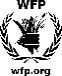 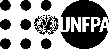 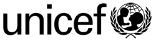 Visually indicate geographic areas where the most UN actions are being undertaken (from previous slide)
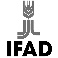 Key questions:                                                               When more than one agency present
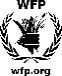 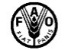 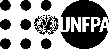 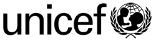 Cabo 
Delgado
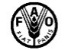 Niassa
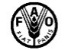 How complementary are the nutrition actions? Is there combined value added?
Is there a critical nutrition action missing in each region/state, that the UN is well-placed to deliver?
Are there opportunities for improved collaboration on joint planning (targeting & geographic focus), implementation, M&E?
How can the use of delivery mechanisms (e.g. schools, community health volunteers, agricultural extension) be optimized?
Alignment of advocacy, communications, other?
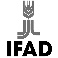 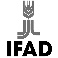 Nampula
Tete
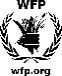 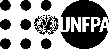 Zambezia
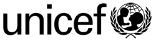 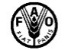 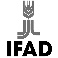 Sofala
Manica
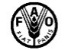 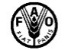 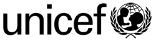 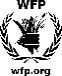 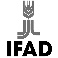 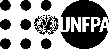 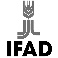 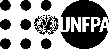 Inhambane
Gaza
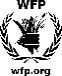 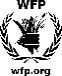 Maputo
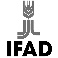 Place the logos (in black and white) of                       UN Agencies next to the provinces/ regions where they are conducting implementation or governance actions
Stunting prevalence
 among <5s
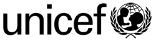 Maputo City
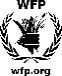 > 40%
30-39.9%
20-29.9%
< 20%
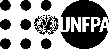 Use the map with stunting prevalences from the previous slide (brackets and colours should remain the same
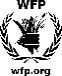 Highest numbers of UN actions
Source: UN Inventory exercise; MICS 2009 (UNICEF); : INE Population Census 2007 (Projections for 2011)
Sectoral Nutrition Actions
Overview
Identifying the thematic areas in which multiple UN agencies are engaged helps minimize duplication of efforts, ensure complementarity and exploit synergies
Illustrative – to be populated with country data
There are XX thematic areas in which 3 or more agencies are concurrently supporting the IMPLEMENTATION of nutrition-related actions
Number of thematic areas to be identified according to country-specific data
In this chart, include  only those thematic areas for which 3 or more agencies are supporting implementation. For each agency, indicate the number of actions they are conducting in that thematic area.
# actions
Health-based actions
Maternal & Child Care actions
This box does not need to be modified
Food, Agriculture & Diet actions
Achieving increased efficiency is key for a coherent, well-functioning                       UN Network, particularly in resource-constrained contexts
Source: UN Inventory exercise
Identifying the thematic areas in which multiple UN agencies are engaged helps minimize duplication of efforts, ensure complementarity and exploit synergies
Illustrative – to be populated with country data
There are XX thematic areas in which 3 or more agencies are concurrently supporting the GOVERNANCE of nutrition-related actions
Number of thematic areas to be identified according to country-specific data
In this chart, include  only those thematic areas for which 3 or more agencies are supporting governance. For each agency, indicate the number of actions they are conducting in that thematic area.
# actions
Social Protection
Health-based actions
Maternal & Child Care actions
This box does not need to be modified
Food, Agriculture & Diet actions
Achieving increased efficiency is key for a coherent, well-functioning                       UN Network, particularly in resource-constrained contexts
Source: UN Inventory exercise
Sectoral Nutrition Actions
Sub-national level
At national level, the overlap of actions supported by the surveyed UN agencies highlights opportunities to work better together
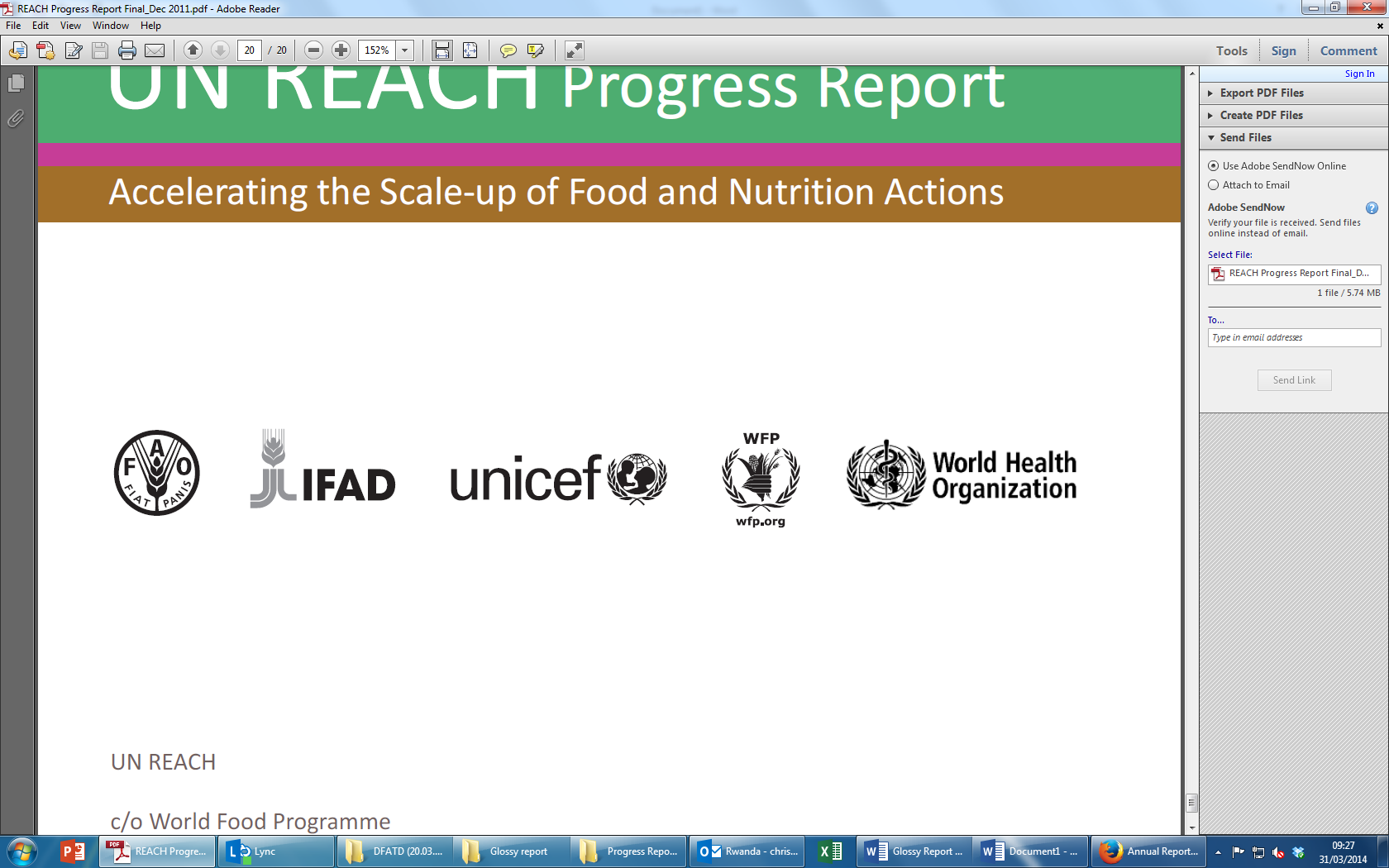 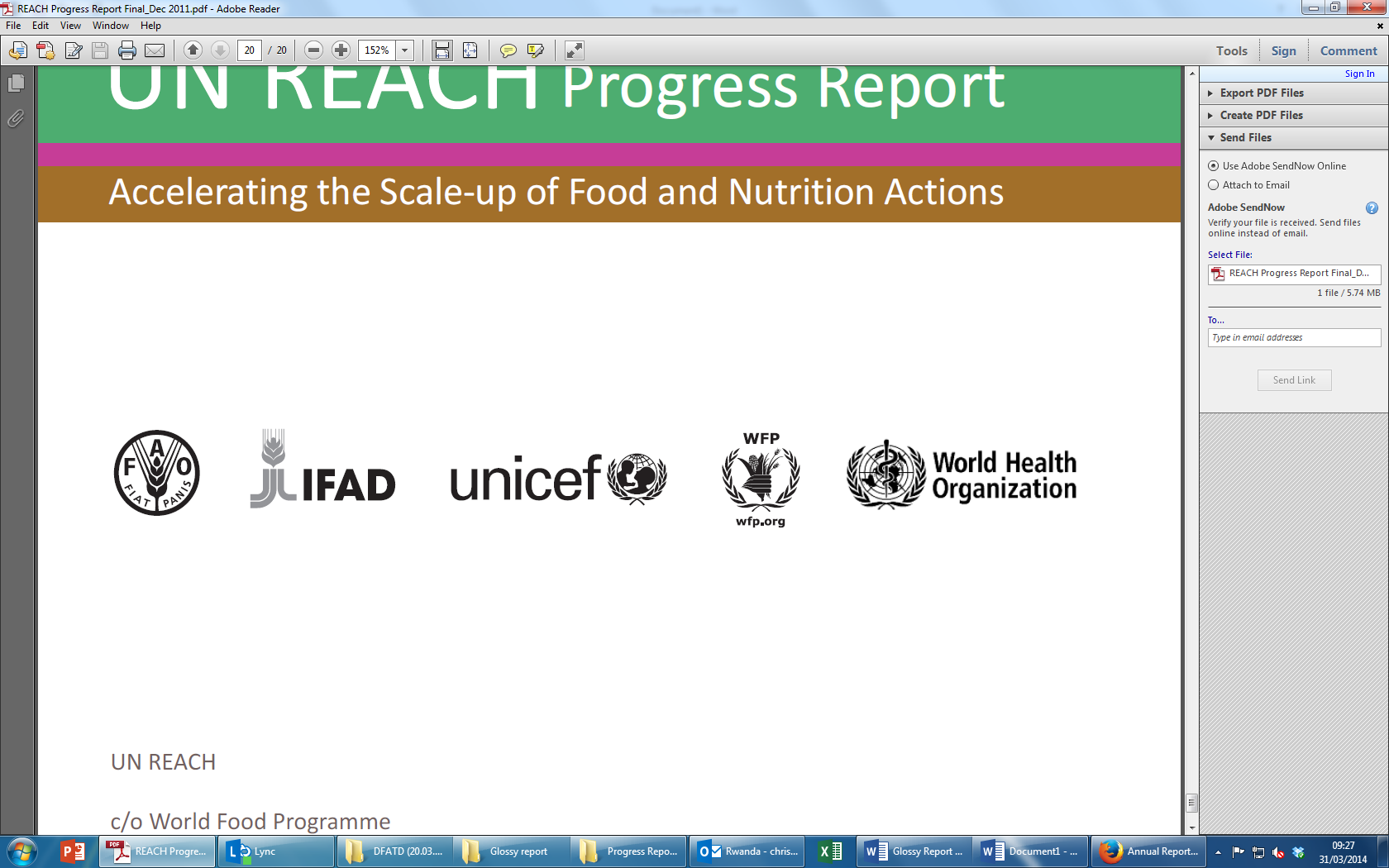 Under each agency’s logo, list all the actions (governance and implementation) being undertaken at national level.
Fortification (incl. salt iodization)
Protection, promotion & support of optimal breastfeeding practices
Improvement of complementary feeding
Hand washing
Health-seeking behaviour
Insecticide treated bednets
Family planning behaviour (incl. adolescent girls)
Antenatal & postnatal care
Health professional assisted delivery
Basic pediatric services
Iron or iron/folic acid supplementation
Supplementation of vitamins A/D/calcium/zinc/iodine
Anti-malaria
Diarrhea management
Vaccinations 
HIV management and PMTCT
Management of respiratory infections 
Poverty reduction &/or emergency risk mitigation
Minimum maternity protection
Fortification (incl. salt iodization)
Protection, promotion & support of optimal breastfeeding practices
Improvement of complementary feeding
Hand-washing 
Household water treatment & storage
Food hygiene
Sanitation management
Care to pregnant/lactating women
Childcare support/caregiver workload
Health-seeking behaviour
Insecticide treated nets
Family Planning behaviour (incl. adolescent girls)
Antenatal & postnatal care
Health professional-assisted delivery
Basic paediatric health services
Iron or iron/folic acid supplementation 
Supplementation of vitamins A/D/calcium/zinc/iodine
Multiple micronutrient supplementation
Mgt of severe acute malnutrition (SAM)
Mgt of moderate acute malnutrition (MAM)
Anti-malaria
Diarrhoea management
Vaccinations
HIV management and PMTCT
Management of tuberculosis
Management of respiratory infections
Improvement of water supply & source quality
Sanitation facilities management
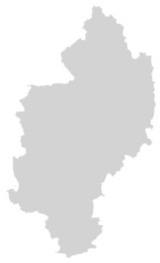 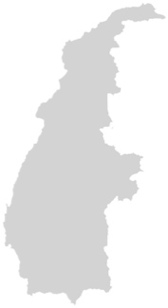 Kachin
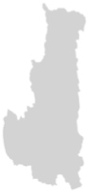 Sagaing
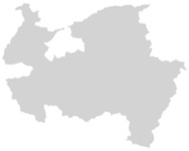 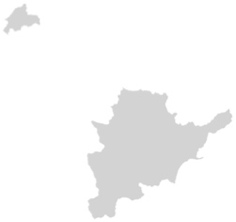 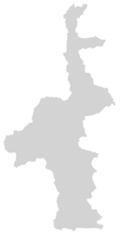 Shan E
Shan N
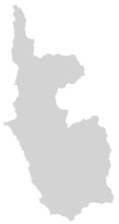 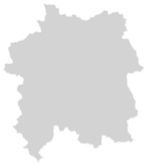 Chin
Place a map of the whole country in the center.
Mandalay
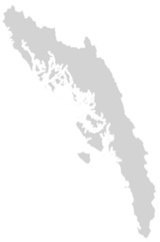 Shan S
Magway
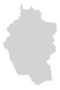 Kayah
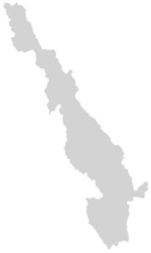 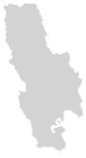 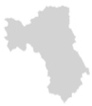 Bago W
Rakhine
Bago E
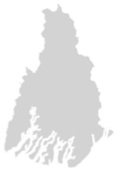 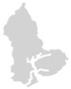 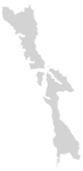 Yangon
Kayin
Ayeyawaddy
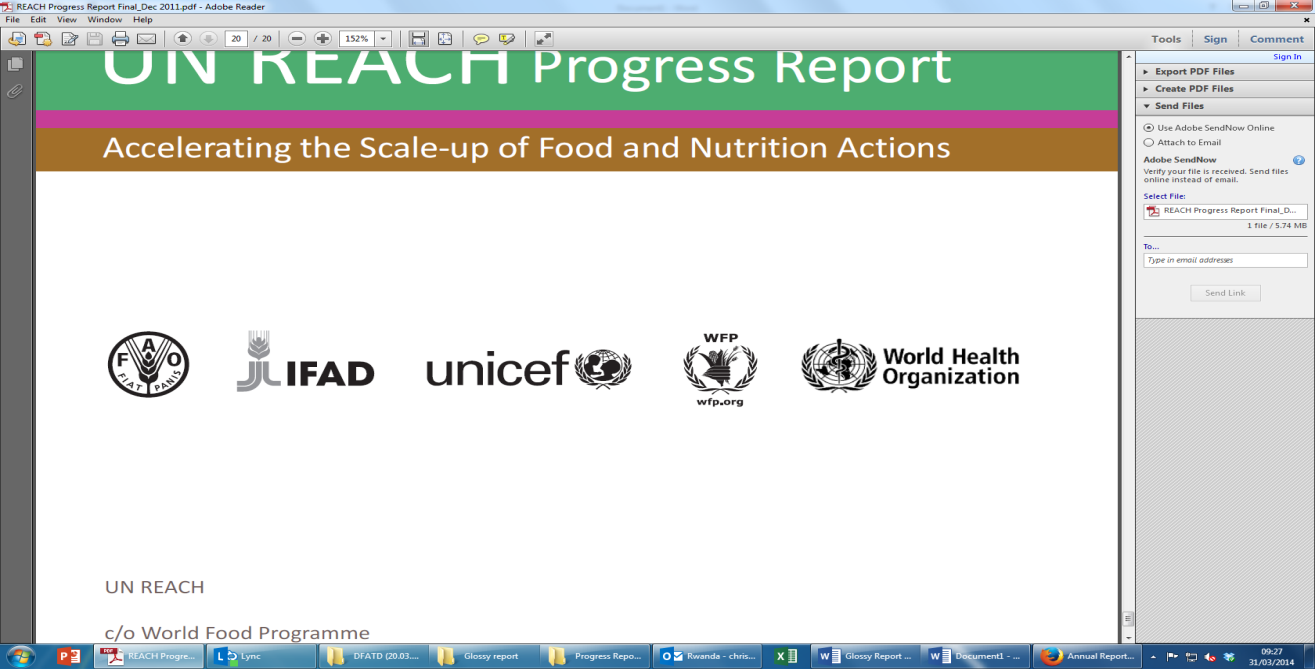 Poverty reduction &/or emergency risk mitigation
Mon
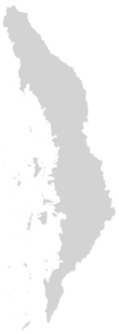 Add a grey box around the actions that are also being supported by another agency, to highlight overlaps.
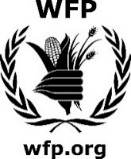 Fortification (incl. salt iodization)
Household water treatment & storage
Management of tuberculosis
Taninthayi
Care to pregnant/lactating women
Health-seeking behaviour
Iron or iron/folic acid supplementation
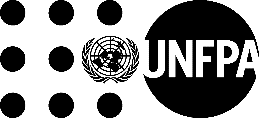 Source: UN Inventory Tool
In Kachin, the overlap of X actions undertaken at sub-national level by the surveyed UN agencies highlights opportunities to revisit targeting schemes and to work better together
Number of actions where there is overlap to be specified . If no overlap, may change slide title to “Actions undertaken by each UN agency in province/state/region have scope to strengthen linkages between actions”
Illustrative – to be populated with country data
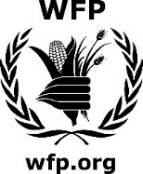 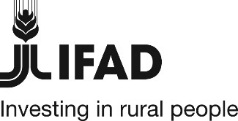 Under each agency logo, list the actions (governance and implementation) being undertaken at the sub-national level (region/state/province) of interest. Include only the actions listed in the Sectoral Nut. Actions tab of the UN Inventory Tool. Only list the actions being undertaken at the sub-national level.
Fortification
Multiple micronutrient supplementation
Management of MAM
Food technology support for specialized nutritious foods
School-based social safety nets
XXXX
Improvement of local recipes
Animal husbandry, fisheries & insect farming
Food processing
Food hygiene
XXXX
D
A
A
E
Be sure to flag any area of duplication with a view to fostering synergies with a grey square
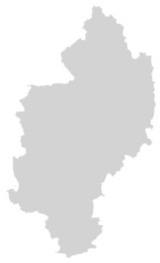 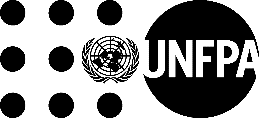 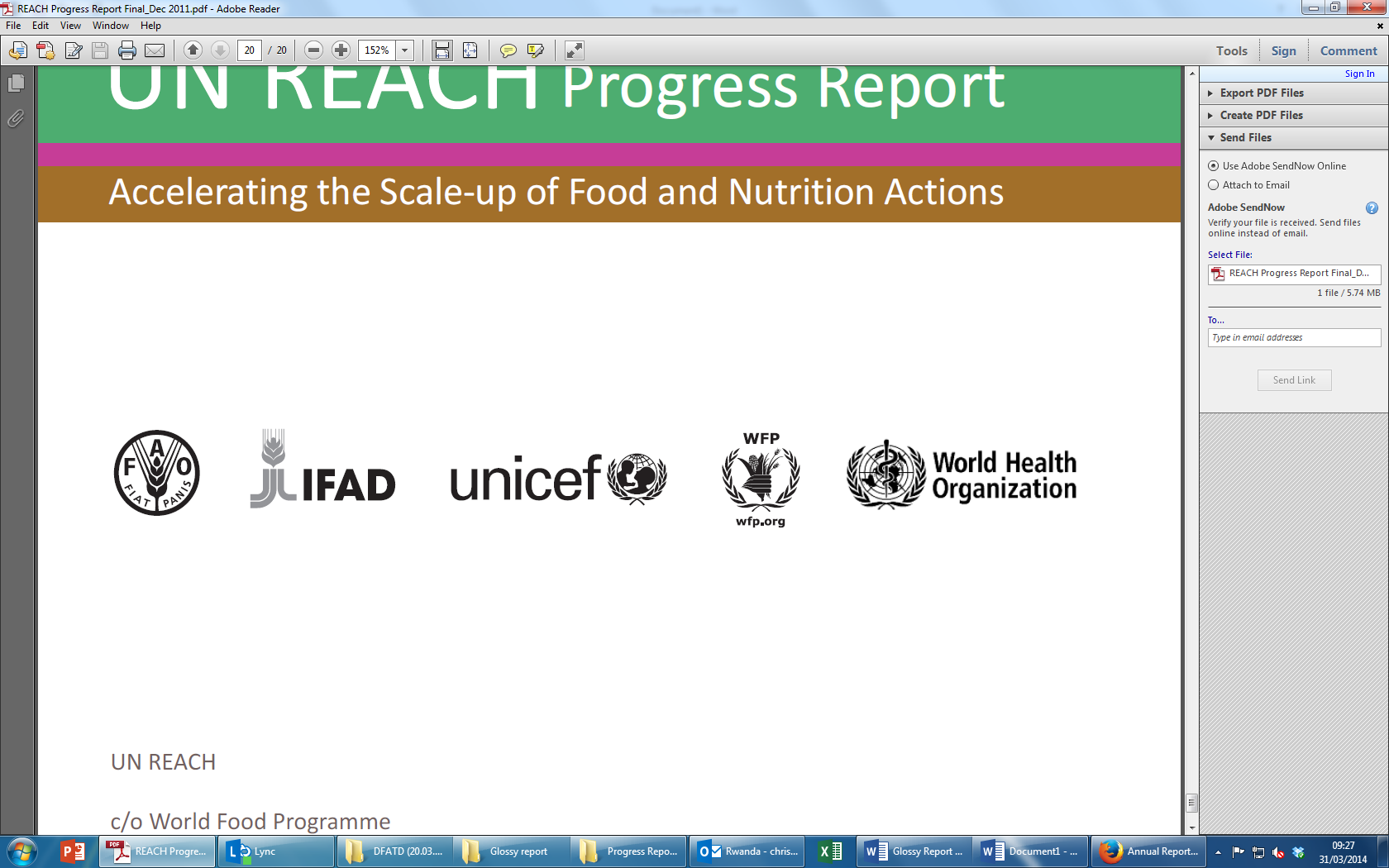 Kachin
Family planning behaviour                                                          (incl. adolescent girls)
Health-seeking behaviour
Ante- & post-natal care
Health professional-assisted delivery
XXXXX
Breastfeeding promotion/support
Improvement of complementary feeding
Hand-washing
Health-seeking behaviour
Insectide-treated bed nets
Ante- & post-natal care
Iron/folic acid supplementation
Multiple micronutrient supplementation
Management of SAM
XXXXXX
B
C
B
This slide should be replicated for each province/state/region in the country where the UN has the strongest presence, or where there is a strong need.
C
A
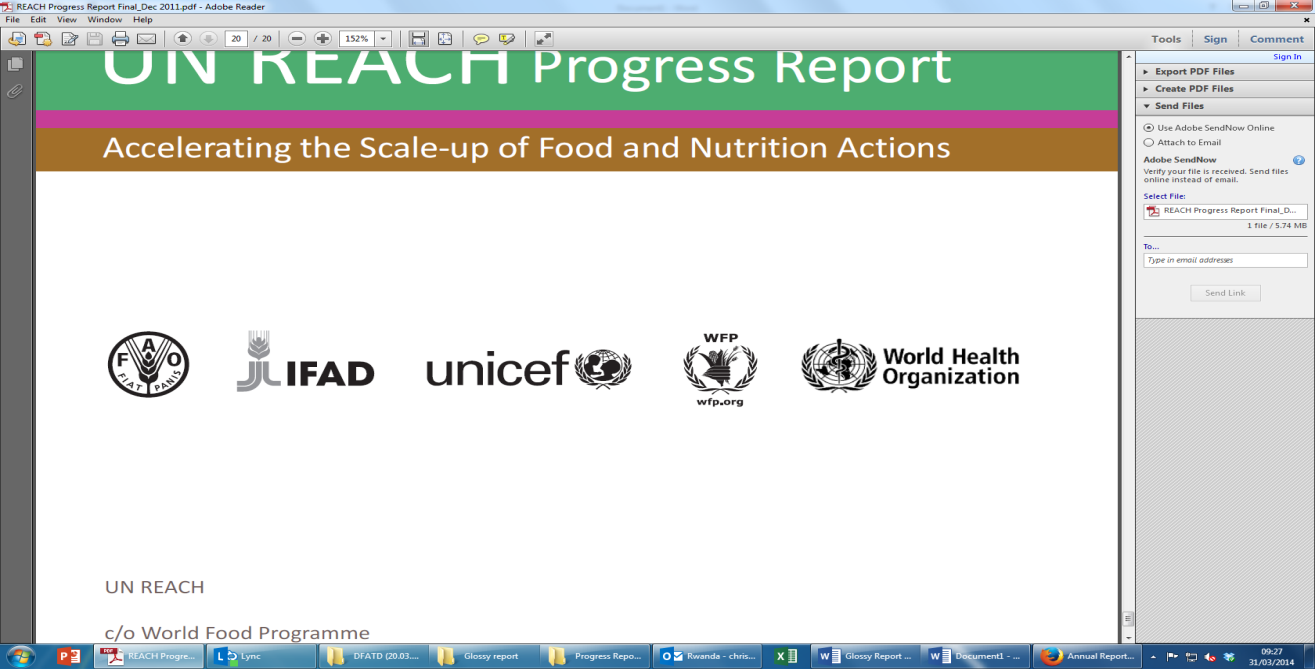 Improvement of local recipes
Animal husbandry, fisheries & insect farming
XXXXX
D
E
MAM = moderate acute malnutrition
SAM = severe acute malnutrition

Source: UN Inventory Tool
The UN agencies surveyed are supporting most/many/some/few of the core nutrition actions in Name of province/state/region
<25% = few
25-50% = some
50-75% = many
>75% = most
Illustrative – to be populated with country data
Core nutrition actions
In countries where core nutrition actions have been selected, populate this slide.
Please make the boxes grey when there is no UN support associated to that Core Nutrition Action, and blue when there is.
Name of CNA1
Name of CNA2
Name of CNA16
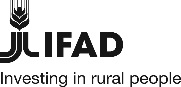 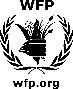 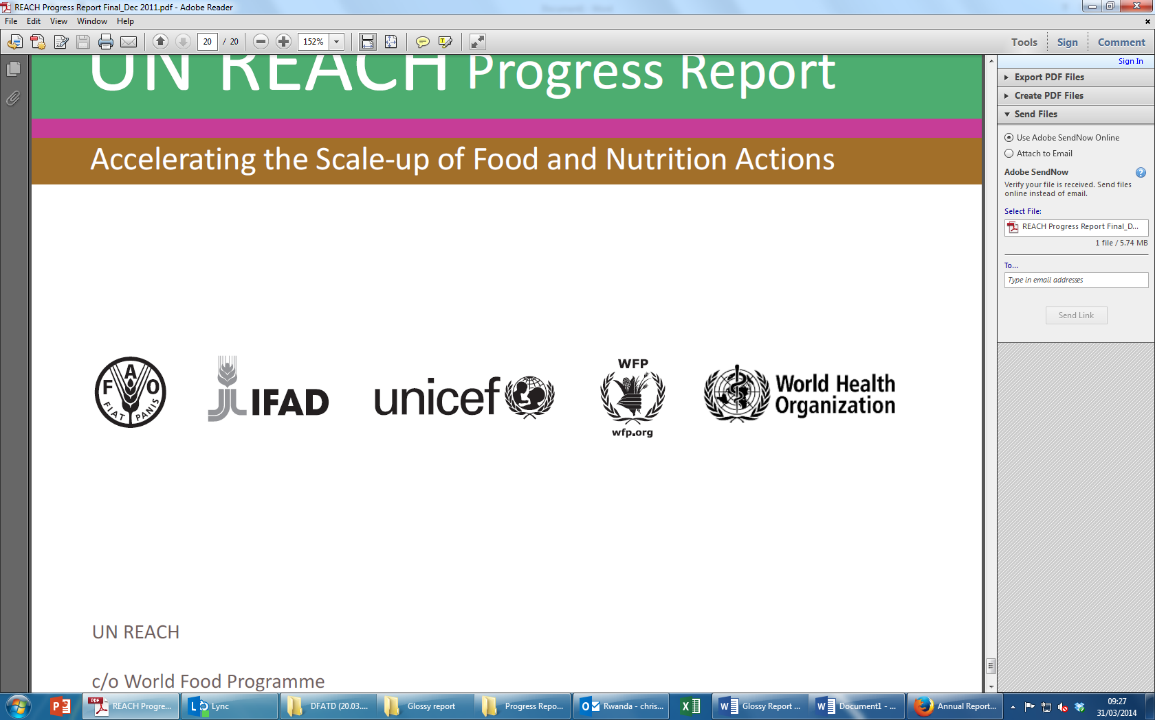 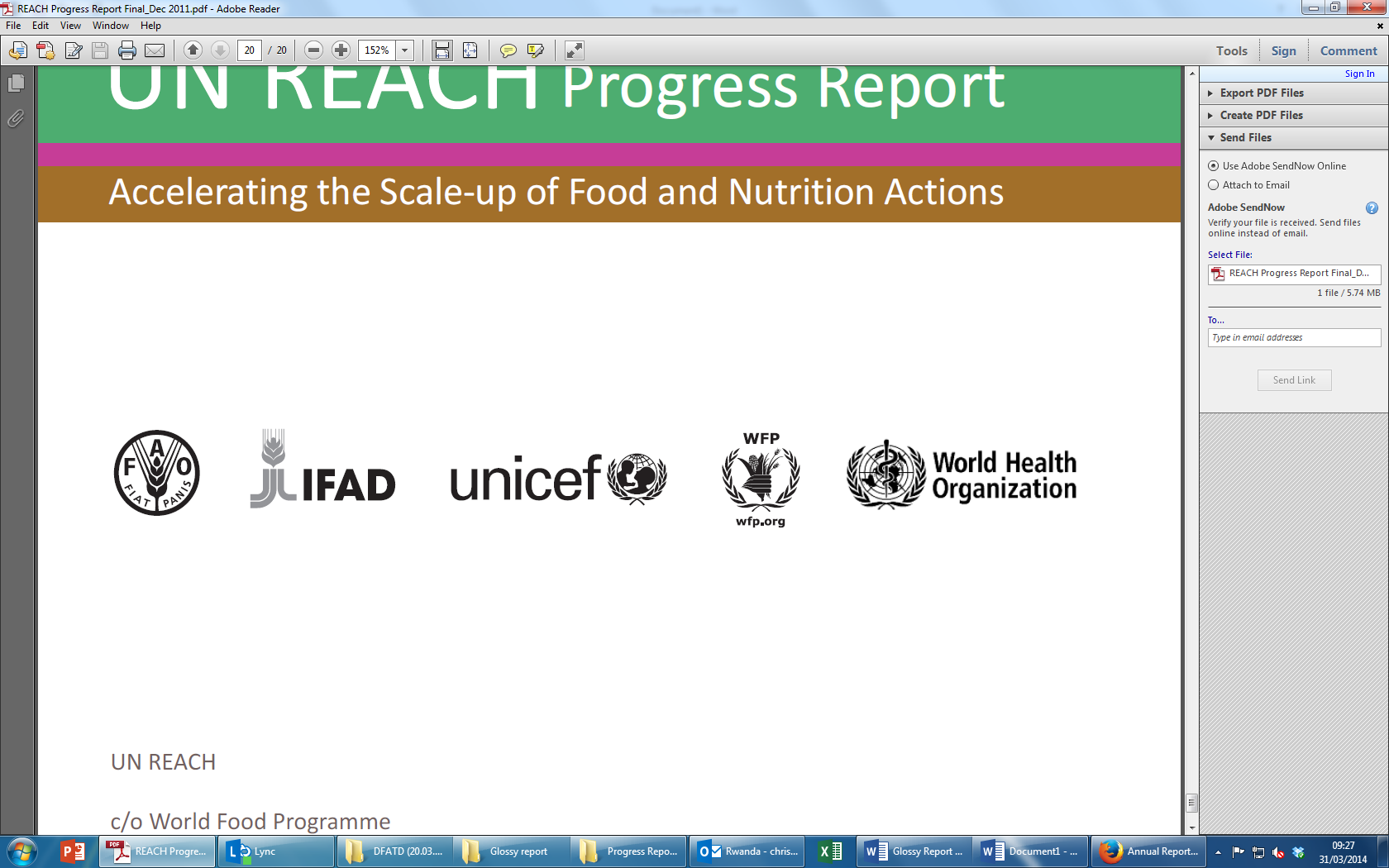 Name of CNA3
Name of CNA15
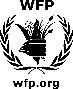 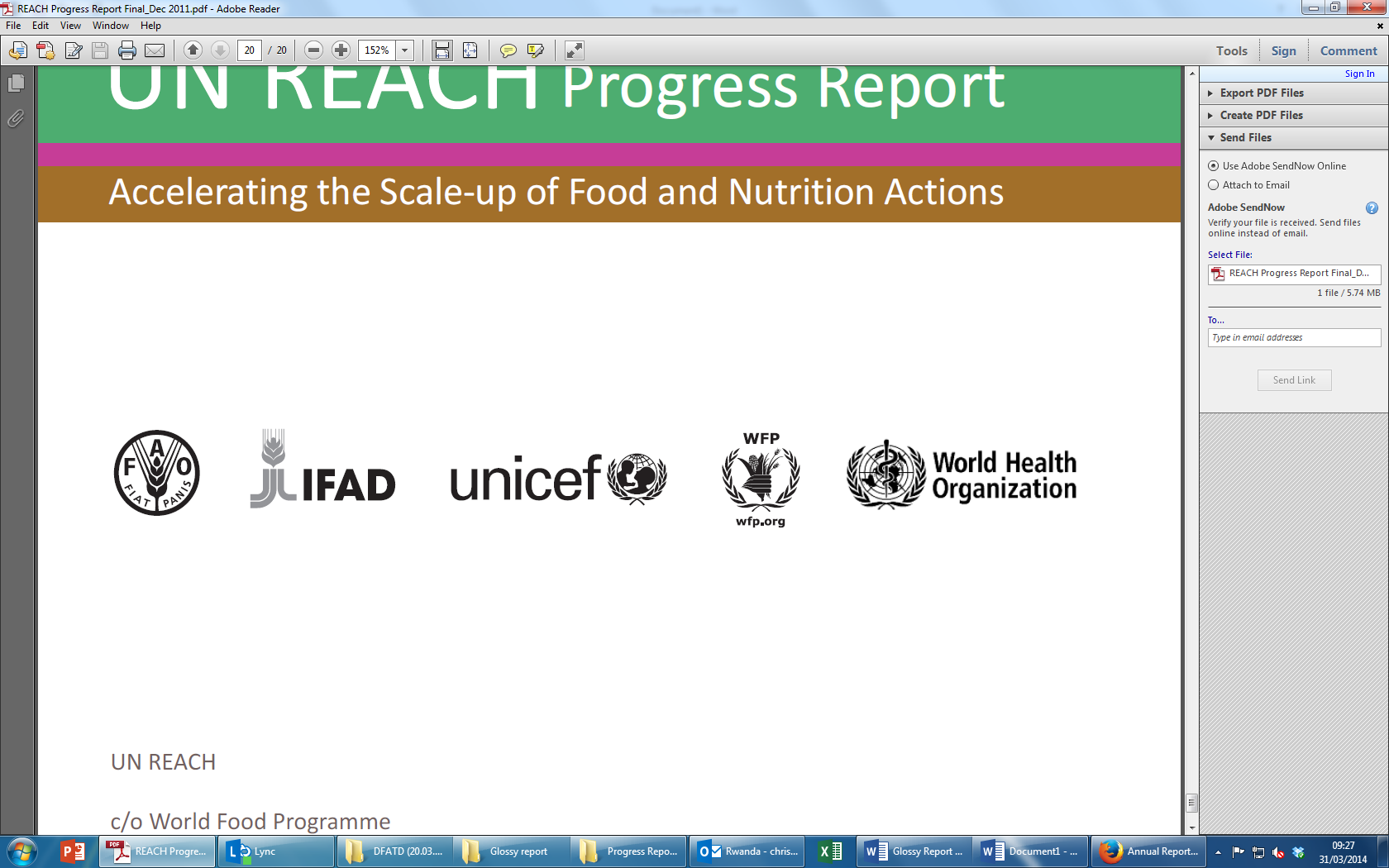 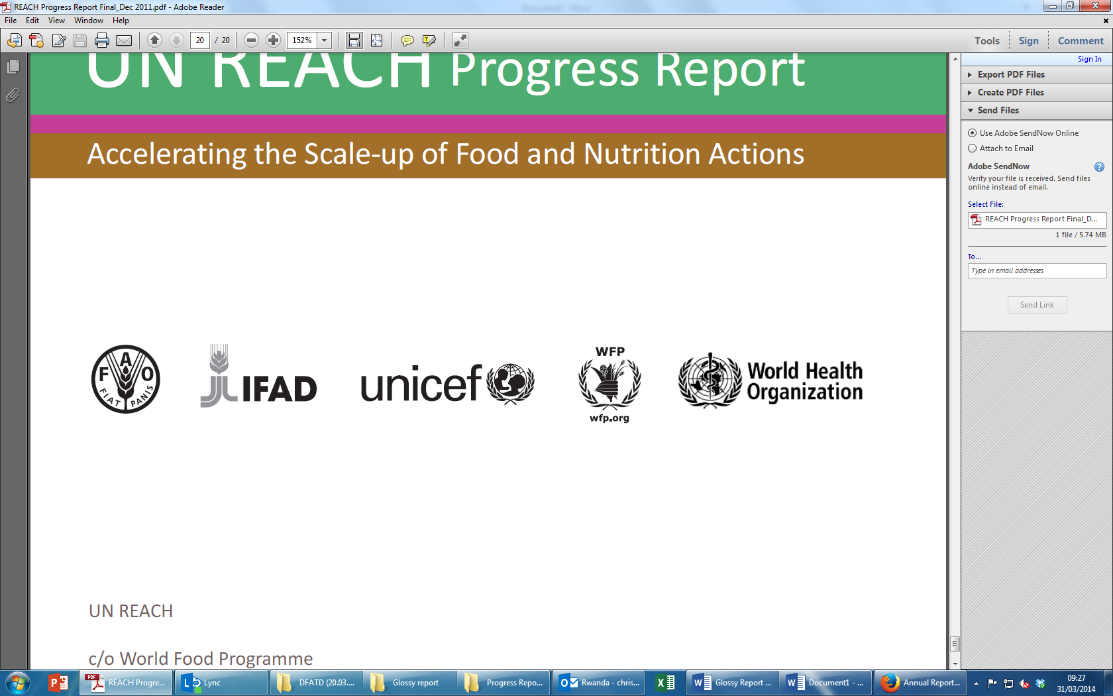 Name of CNA4
Name of CNA14
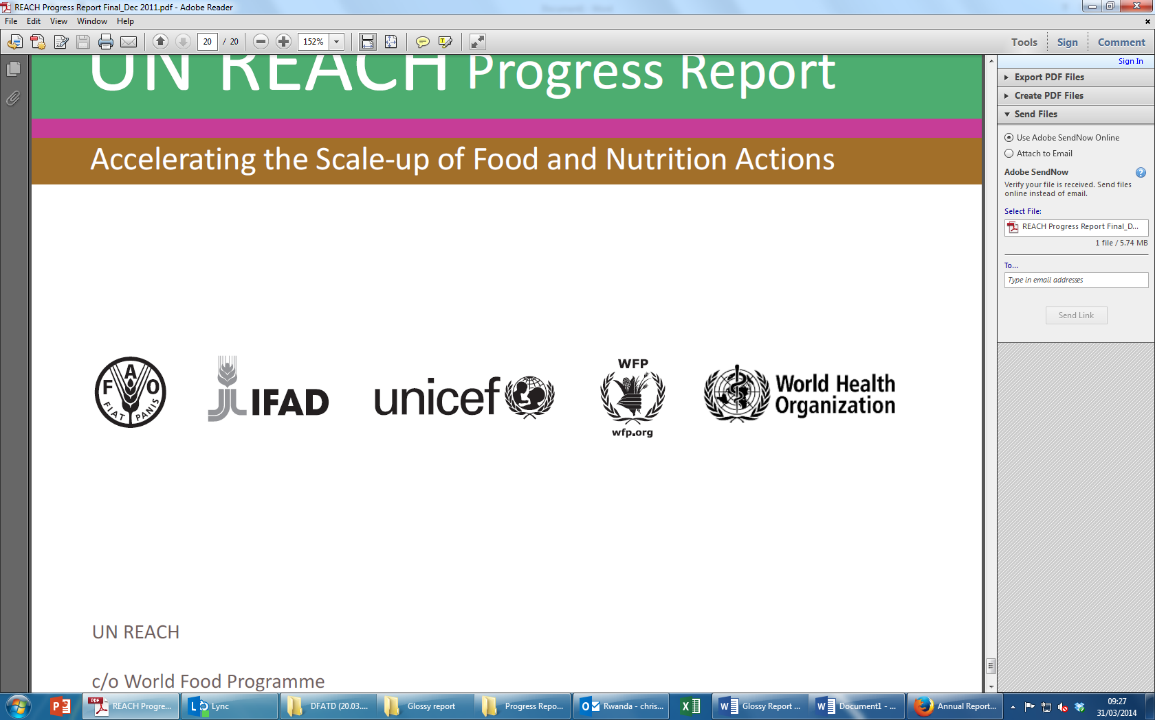 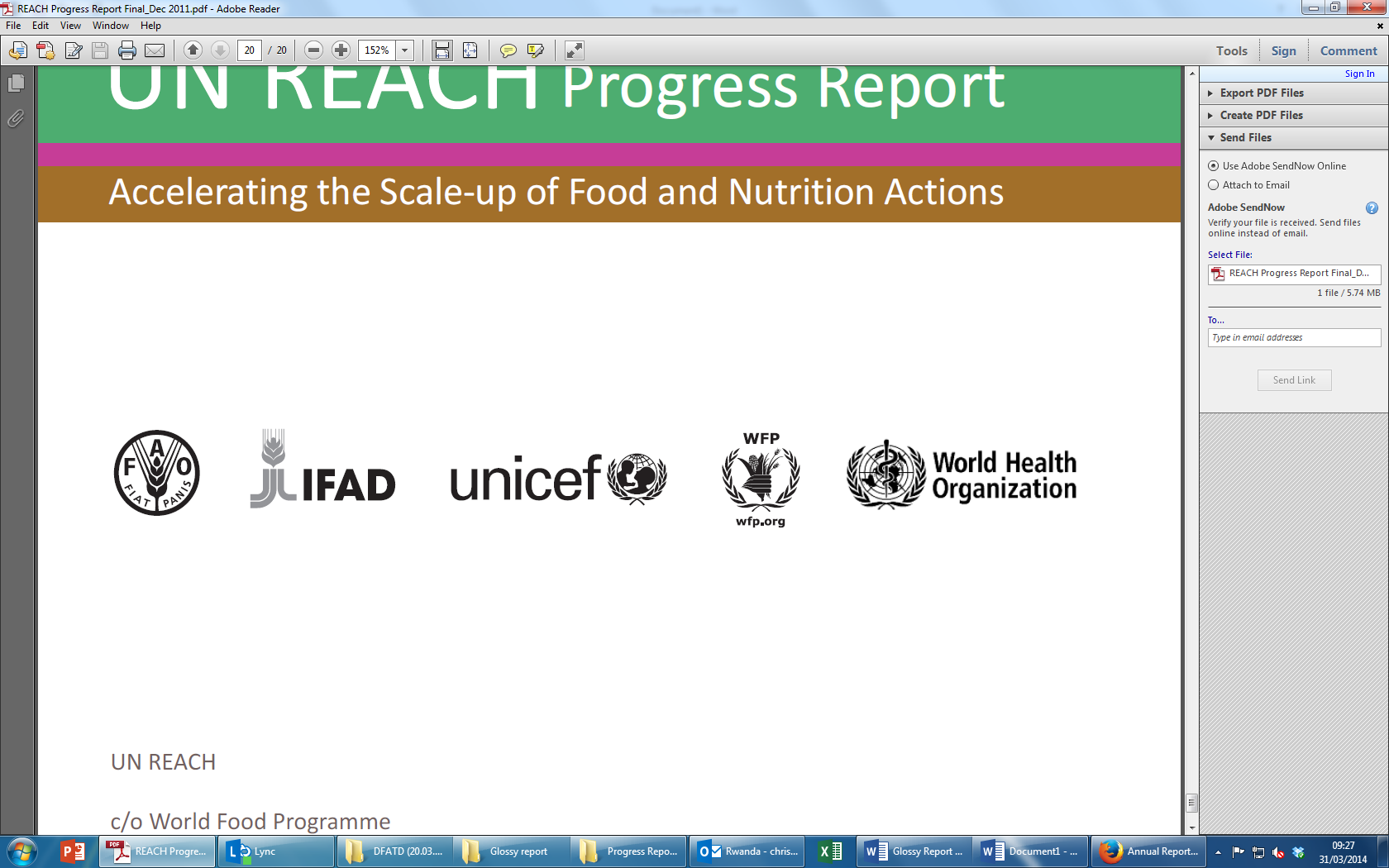 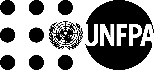 Name of CNA5
Name of CNA13
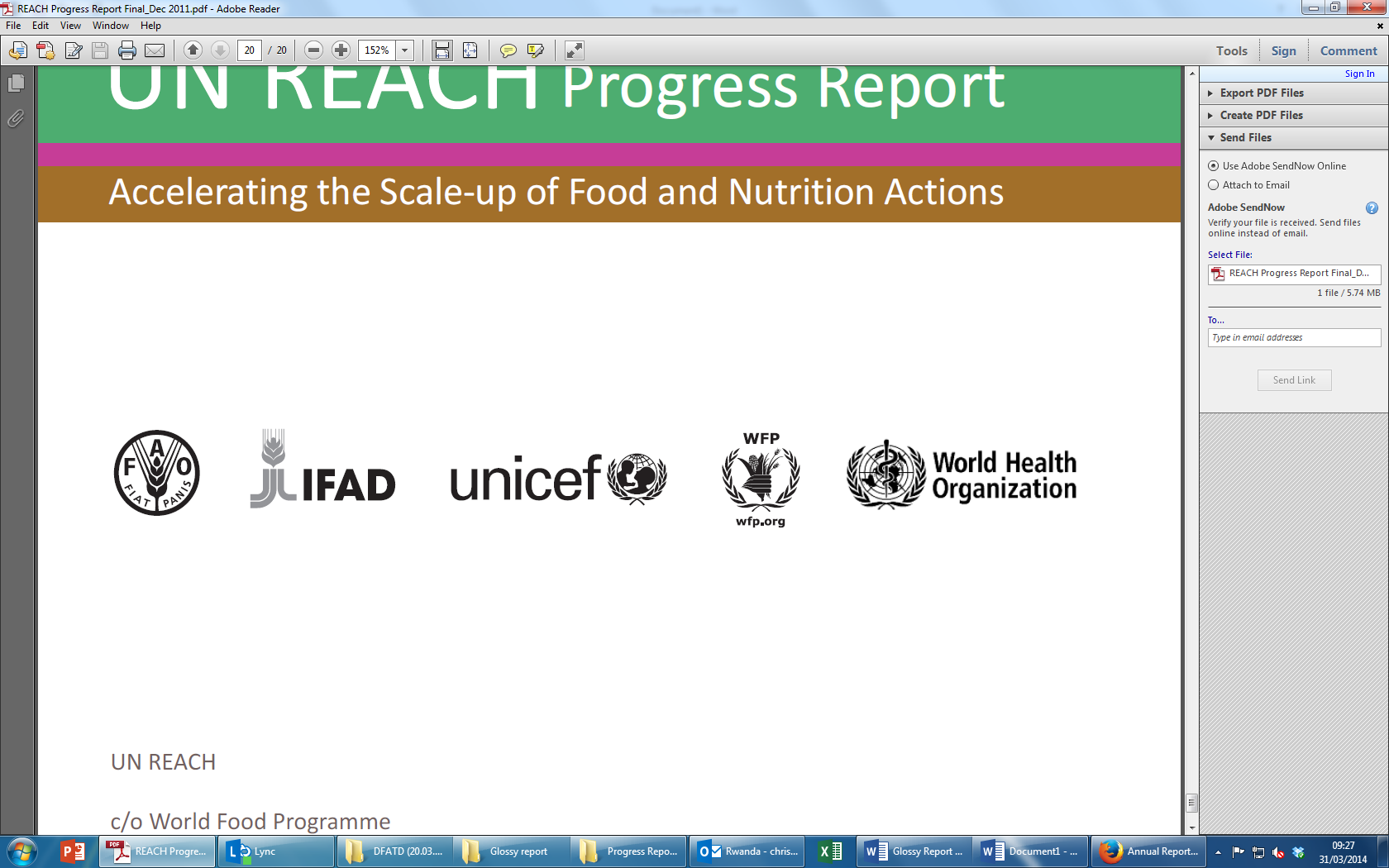 Place the logos of                       UN Agencies next to the core nutrition actions they are supporting in this geographic area
Name of CNA6
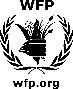 Name of CNA12
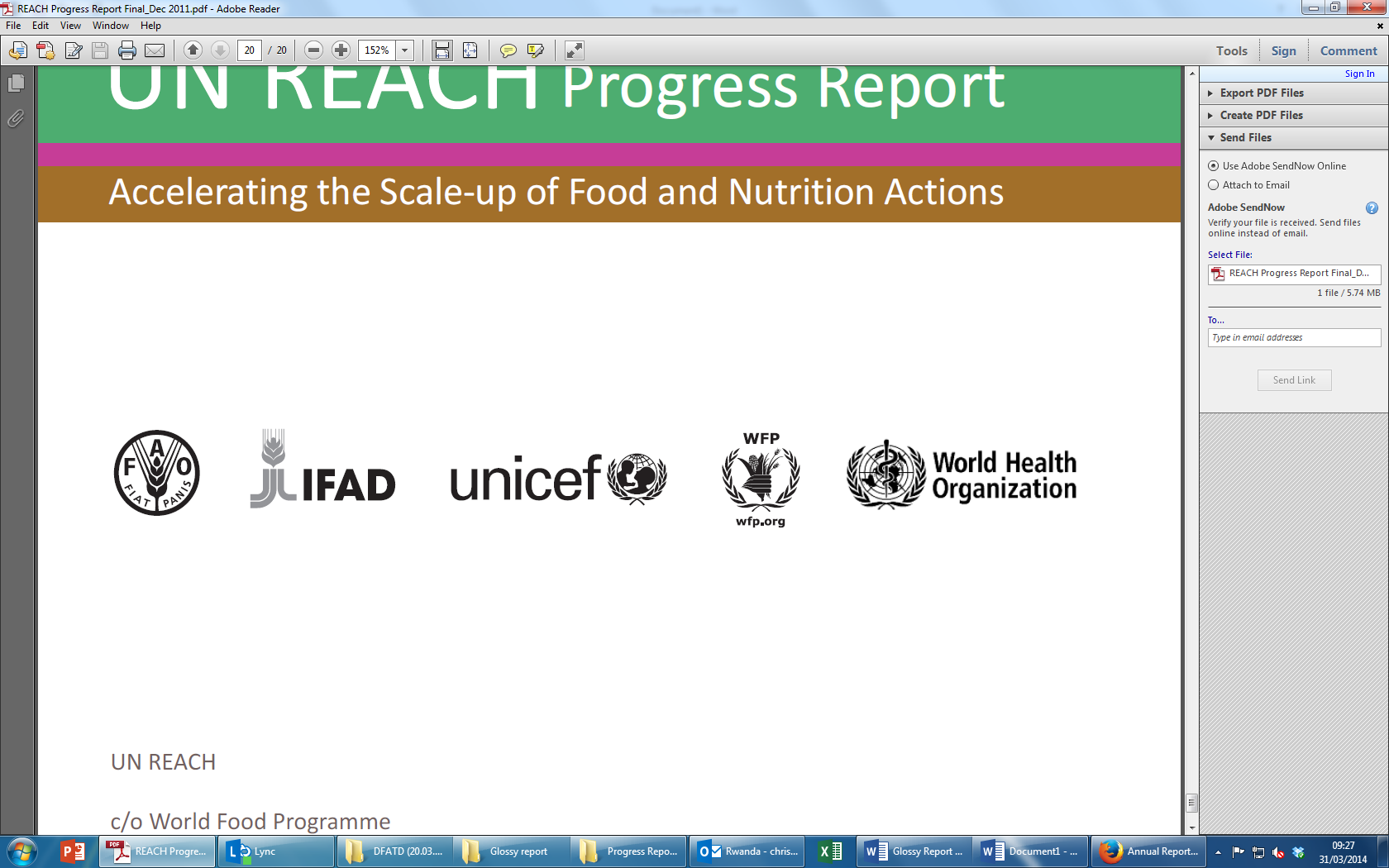 Name of CNA7
Name of CNA11
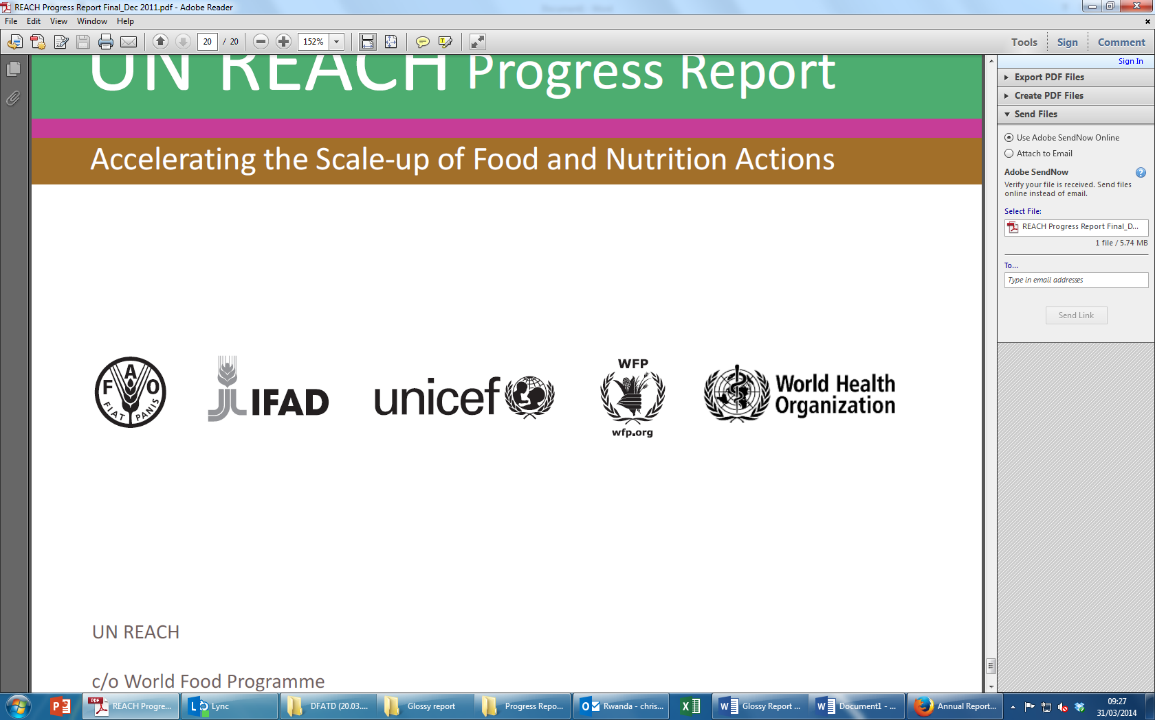 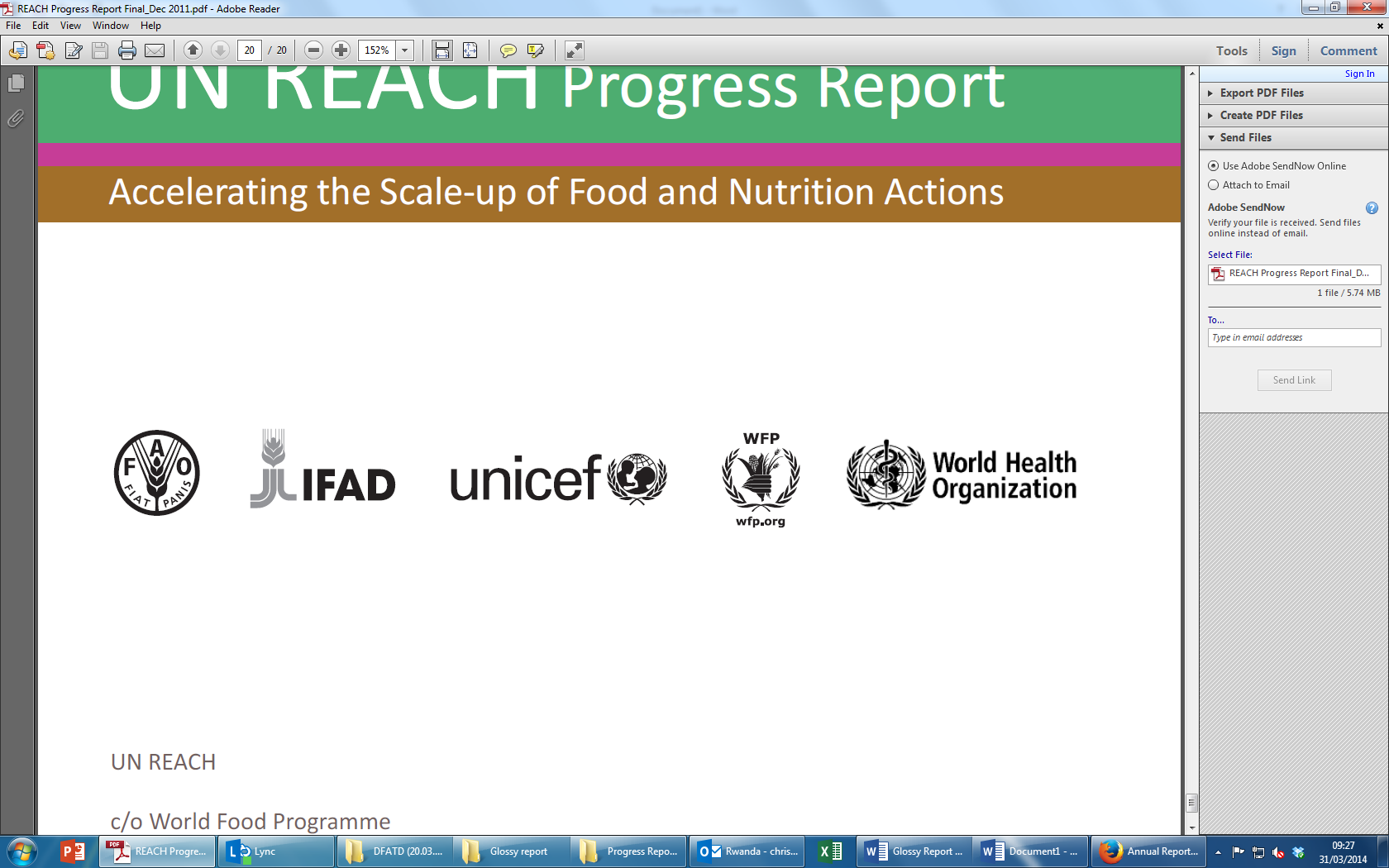 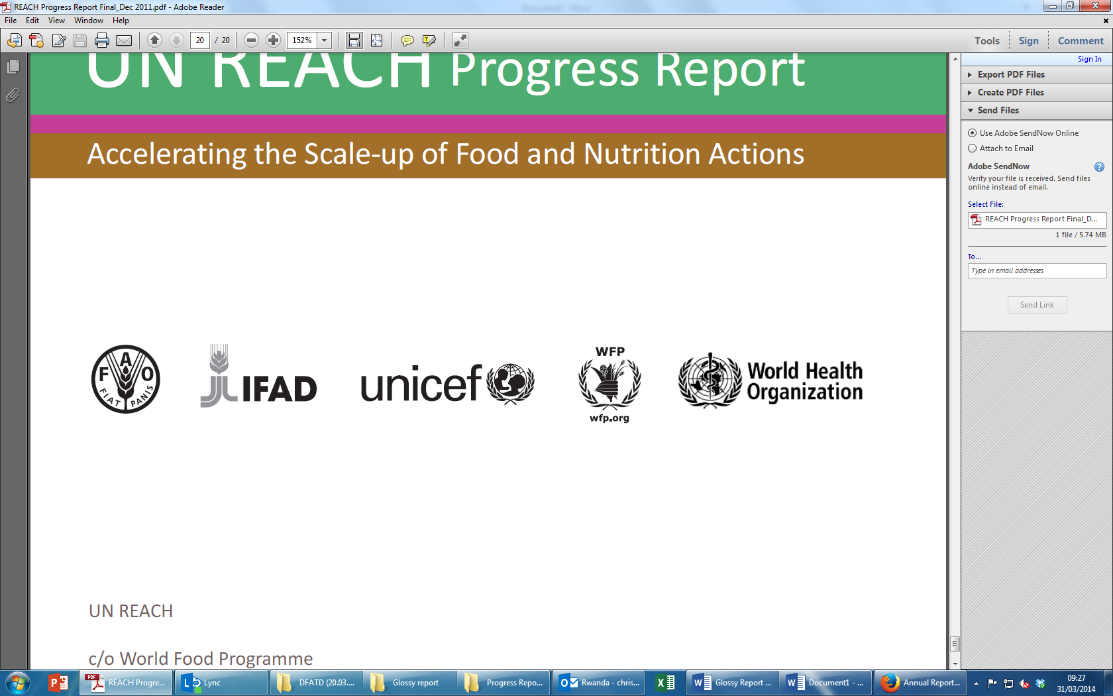 Name of CNA10
Name of CNA8
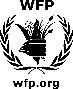 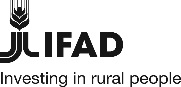 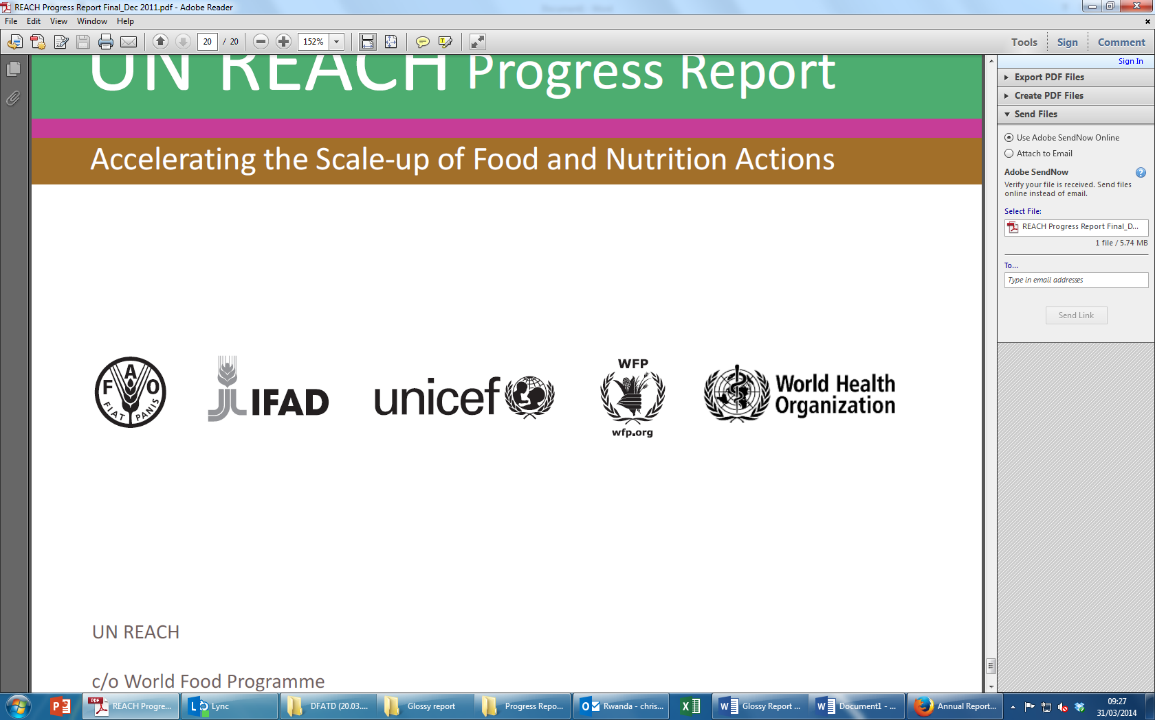 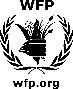 Some agencies may provide support to CNAs at the national level. Please specify the names of the core nutrition actions they are supporting & add their logo(s).
Name of CNA9
In addition, governance and implementation actions (CNA 4 and CNA 16), supported by the following agencies at national level, may also impact on Name of Region/State/Province:
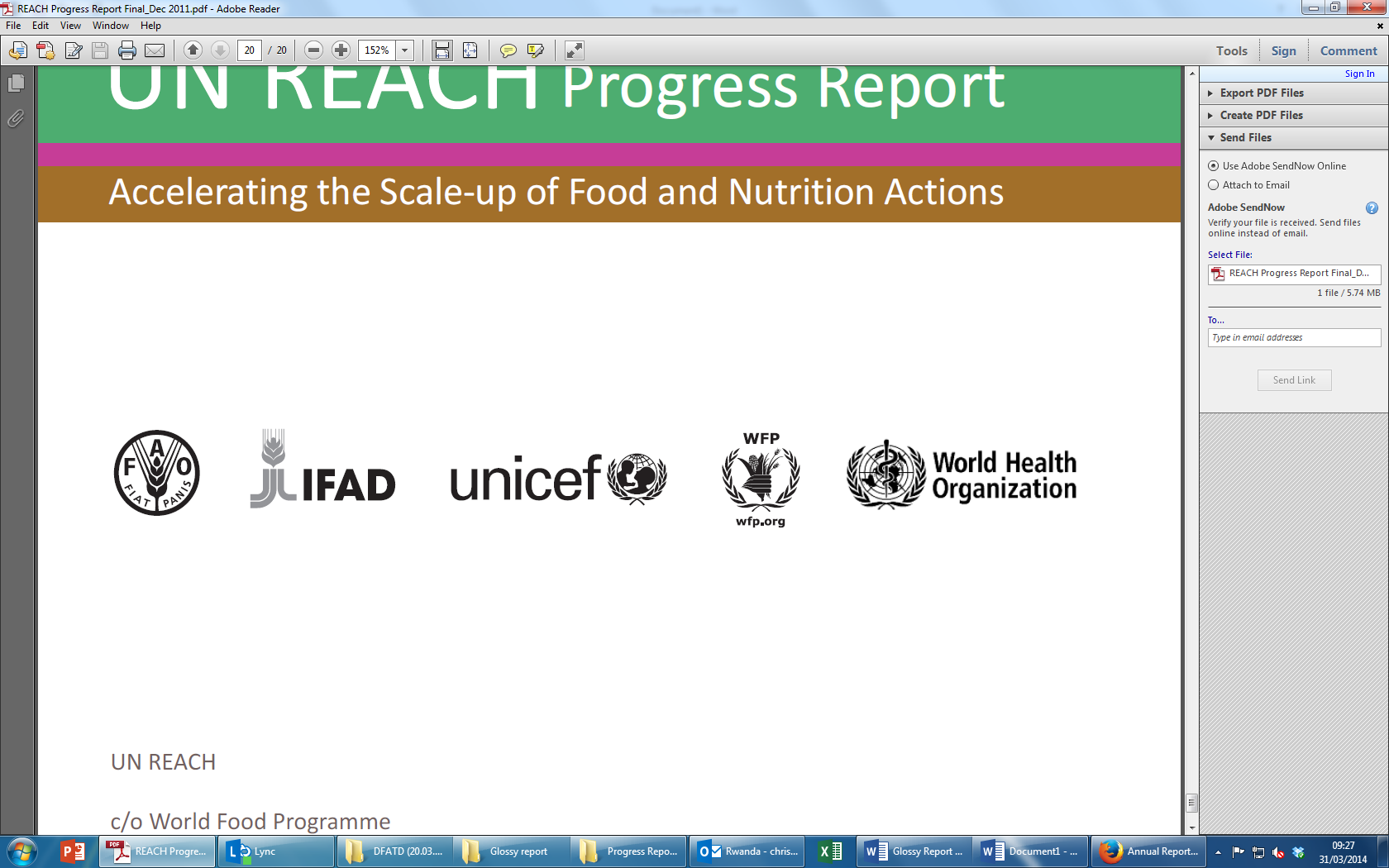 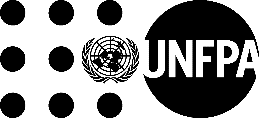 Source: Source: UN Inventory Tool; National Nutrition Plan 2015-2020
Sectoral Nutrition Actions
Investments
Most investments in Food, Agriculture and/or Diet-related nutrition actions are made by 4 agencies and tend to be characterized as small and medium
Illustrative – to be populated with country data
Slide title to be tailored to                           reflect the findings.
Most investments were reported for improvement of local recipes and food processing
Pls flag which actions are receiving the highest numbers of investments. If there are more than 2, write “were reported for five actions”
Improvement of                            
      local recipes
Consumption
Public guidance & consumer awareness/ protection
Pls shade the cell where a large or very investment is reported in this green colour & use white for text
Complementary                  feeding
Livestock                   &                   Fisheries
Animal husbandry, fisheries & insect farming
Animal                                            services
Horticulture/ Crops
Diversification & locally adapted varieties
Biofortification
Where no investments are being made for an action, please shade the cells in light orange
Food processing                     (excl. fortification)
Food Processing, Fortification & Storage
Fortification                                           (incl. salt iodization)
Food Storage
* Reported in thousands of US dollars
Source: UN Inventory exercise
Investments in Maternal & Child Care-related nutrition actions are made by five agencies, and vary in size
Illustrative – to be populated with country data
Slide title to be tailored to                           reflect the findings.
Most investments were reported for Promotion, protection & support of breastfeeding practices and Health seeking behaviours
Pls flag which actions are receiving the highest number of investments. If there are more than 3, simply indicate the number of actions.
Promotion, protection & support of optimal BF practices
IYCF
Improvement of                 complementary feeding
Pls shade the cell where a large or very investment is reported in this green colour & use white for text
Hygiene
Hand-washing
Household water treatment & storage
Food                                                hygiene
Sanitation management
Where no investments are being made for an action, please shade the cells in light orange
Care for Children & PLW
Care to PLW
Childcare support/ caregiver workload
Health                   Behaviours
Health-seeking                           behaviour
Insecticide-treated bednets (anti-malaria)
Family planning                           behaviour
BF = breastfeeding
PLW = pregnant and lactating women
Source: UN Inventory exercise
* Reported in thousands of US dollars
Investments in Health-based nutrition actions are mostly made by three agencies, and vary in size (1/2)
Illustrative – to be populated with country data
Slide title to be tailored to                           reflect the findings.
Most investments were reported for antenatal & postnatal care
Pls flag which actions are receiving the highest numbers of investments. If there are more than 2, write “were reported for five actions”
Maternal, Neonatal & Paediatric Health
Ante-natal & postnatal care
Health professional-assisted delivery
Pls shade the cell where a large or very investment is reported in this green colour & use white for text
Basic paediatric                  health services
Iron or Iron/folic acid supplementation
Micronutrient Supplementation
Supplementation of vitamins A, D, calcium, zinc &/or iodine
Multiple micronutrient supplementation
Mgt. of Acute Malnutrition
Management of SAM
Management of MAM
Food technology support for specialized nutritious foods
Where no investments are being made for an action, please shade the cells in light orange
Improvement of water                      supply & source
Water & Sanitation
Sanitation facilities management
SAM = severe acute malnutrition
MAM = moderate acute malnutrition
Source: UN Inventory exercise
* Reported in thousands of US dollars
Investments in Health-based nutrition actions are mostly made by three agencies, and tend to be characterized as very large in size (2/2)
Illustrative – to be populated with country data
Slide title to be tailored to                           reflect the findings.
Pls flag which actions are receiving the highest numbers of investments. If there are more than 2, write “were reported for five actions”
Most investments were reported for HIV management and prevention of mother-to-child transmission
Prevention & Management of Soil, Waterborne & endemic Disease
Anti-malaria
Pls shade the cell where a large or very investment is reported in this green colour & use white for text
Management of                               diarrhoea
Vaccinations
HIV management & prevention of mother to child transmission
Management of                        tuberculosis
Where no investments are being made for an action, please shade the cells in light orange
Management of                respiratory infections
* Reported in thousands of US dollars
TB = tuberculosis
Source: UN Inventory exercise
Investments in Social Protection-related nutrition actions are mostly made by two agencies, and tend to be characterized as medium in size
Illustrative – to be populated with country data
Slide title to be tailored to                           reflect the findings.
Pls flag which actions are receiving the highest numbers of investments. If there are more than 2, write “were reported for five actions”
Most investments were reported for poverty reduction &/or emergency risk mitigation
Social Safety Nets
Food assistance for                     vulnerable population groups
Pls shade the cell where a large or very investment is reported in this green colour & use white for text
School-based                                          social safety nets
Assisted health services
Poverty reduction &/or emergency risk mitigation
Market regulation
& Insurance
Minimum maternity protection
Insurance
Where no investments are being made for an action, please shade the cells in light orange
Macro-economic                          levers
* Reported in thousands of US dollars
Source: UN Inventory exercise
Most investments in Food, Agriculture and/or Diet-related nutrition actions can be characterized as small or medium
Illustrative – to be populated with country data
Slide title to be tailored to                           reflect the findings.
Pls flag which actions are receiving the highest numbers of investments. If there are more than 2, write “were reported for five actions”
Most investments were reported for 4 actions
Indicate the number of agencies investing at least once in the action, at this level
Improvement of                            
      local recipes
Consumption
Public guidance & consumer awareness/ protection
Pls shade the cell where a large or very investment is reported in this green colour & use white for text
Complementary                  feeding
Livestock                   &                   Fisheries
Animal husbandry, fisheries & insect farming
Animal                                            services
Diversification & locally adapted varieties
Horticulture/ Crops
Biofortification
Where no investments are being made for an action, please shade the cells in light orange
Food processing                     (excl. fortification)
Food Processing, Fortification & Storage
Fortification                                           (incl. salt iodization)
Food Storage
* Reported in thousands of US dollars
Source: UN Inventory exercise
Investments in Maternal & Child Care-related nutrition actions vary in size
Illustrative – to be populated with country data
Slide title to be tailored to                           reflect the findings.
Most investments were reported for 3 actions
Pls flag which actions are receiving the highest numbers of investments. If there are more than 2, write “were reported for five actions”
Indicate the number of agencies investing at least once in the action, at this level
Promotion, protection & support of optimal BF practices
IYCF
Improvement of                 complementary feeding
Pls shade the cell where a large or very investment is reported in this green colour & use white for text
Hand-washing
Hygiene
Household water treatment & storage
Food                                          hygiene
Sanitation management
Care for Children & PLW
Care to PLW
Childcare support/ caregiver workload
Where no investments are being made for an action, please shade the cells in light orange
Health-seeking                           behaviour
Health                   Behaviours
Insecticide-treated bednets (anti-malaria)
Family planning                           behaviour
BF = breastfeeding
PLW = pregnant and lactating women
Source: UN Inventory exercise
* Reported in thousands of US dollars
Investments in Health-based nutrition actions vary in size (1/2)
Illustrative – to be populated with country data
Slide title to be tailored to                           reflect the findings.
Most investments were reported for antenatal & postnatal care
Pls flag which actions are receiving the highest numbers of investments. If there are more than 2, write “were reported for five actions”
Indicate the number of agencies investing at least once in the action, at this level
Maternal, Neonatal & Paediatric Health
Ante-natal & postnatal                         care
Health professional-assisted delivery
Pls shade the cell where a large or very investment is reported in this green colour & use white for text
Basic paediatric                  health services
Micronutrient Supplementation
Iron or Iron/folic acid supplementation
Supplementation of vitamins A, D, calcium, zinc &/or iodine
Multiple micronutrient supplementation
Mgt. of Acute Malnutrition
Management of SAM
Management of MAM
Water & Sanitation
Improvement of water                      supply & source
Where no investments are being made for an action, please shade the cells in light orange
Sanitation facilities management
* Reported in thousands of US dollars
SAM = severe acute malnutrition
MAM = moderate acute malnutrition
Source: UN Inventory exercise
Investments in Health-based nutrition actions vary in size (2/2)
Illustrative – to be populated with country data
Slide title to be tailored to                           reflect the findings.
Pls flag which actions are receiving the highest numbers of investments. If there are more than 2, write “were reported for five actions”
Most investments were reported for antimalaria and management 
of tuberculosis
Anti-malaria
Prevention & Management of Soil, Waterborne & endemic Disease
Pls shade the cell where a large or very investment is reported in this green colour & use white for text
Management of                               diarrhoea
Indicate the number of agencies investing at least once in the action, at this level
Vaccinations
HIV management & prevention of mother to child transmission
Management of                        tuberculosis
Where no investments are being made for an action, please shade the cells in light orange
Management of                respiratory infections
* Reported in thousands of US dollars
TB = tuberculosis
Source: UN Inventory exercise
Investments in Social Protection-related nutrition actions tend to be characterized as small and medium
Illustrative – to be populated with country data
Slide title to be tailored to                           reflect the findings.
Pls flag which actions are receiving the highest numbers of investments. If there are more than 2, write “were reported for five actions”
Most investments in Social Protection were reported in 3 actions
Food assistance for                     vulnerable population groups
Social Safety Nets
Pls shade the cell where a large or very investment is reported in this green colour & use white for text
School-based                                          social safety nets
Indicate the number of agencies investing at least once in the action, at this level
Assisted health services
Poverty reduction &/or emergency risk mitigation
Minimum maternity protection
Market regulation
& Insurance
Insurance
Macro-economic                          levers
Where no investments are being made for an action, please shade the cells in light orange
* Reported in thousands of US dollars
Source: UN Inventory exercise
Most/many/some/few of the nutrition actions for which the UN agencies surveyed are providing support are aligned to the national nutrition plan
Illustrative – to be populated with country data
<25% = few
25-50% = some
50-75% = many
>75% = most
Alternatively, this may be qualified with just over half, three-quarters, etc.
UN agency alignment to                                                            the national nutrition plan*
Pls adjust average and horizontal line as needed
Modify based on the results of the analysis
% actions
The following nutrition actions supported by agencies are not in the national nutrition plan: 

Insurance
Macro-economic levers
Sanitation facilities management
UN Network Average
87%
Numerator = number of actions aligned to a Strategic Objective or Results in the national nutrition plan. Denominator = total number of actions being supported by this agency
Pls include actual name of the country’s plan and other citation information, including the year of publications as a source on this slide.
Perhaps a key action was overlooked in the national nutrition plan?  Perhaps the plan is old?
UNICEF
WFP
FAO
WHO
IFAD
UNFPA
Qualify if there is a reason for misalignment
Note: Recognizing that not all UN agencies have a nutrition mandate, it is to be expected that certain agencies will have lower alignment with the national nutrition plan.
Source: UN Inventory exercise
Most of the investments made by the UN agencies surveyed support Strategic Objectives 1.1 and 1.2 of the National Nutrition Plan
Illustrative – to be populated with country data
Slide title to be tailored to                           reflect the findings
Number of actions by magnitude of investment
UN actions supporting the National Nutrition Plan’s Strategic Objectives/Results
Small
(<50)*
Medium
(50-200)*
Large
(200-500)*
Very Large
(>500)*
Slide title to be tailored to                           reflect the findings
Adjust to the Strategic Objectives / Results of the national nutrition plan
# of actions
6
1
0
0
4
2
0
2
XX
XX
XX
XX
To flag Objectives receiving few investments, add an orange rectangle
XX
XX
XX
XX
XX
XX
XX
XX
XX
XX
XX
XX
Populate with relevant data
XX
XX
XX
XX
XX
Where no investments are made, add this exclamation point
XX
XX
XX
!
XX
XX
XX
XX
Pls include actual name of the country’s plan and other citation information, including the year of publications as a source on this slide.
XX
XX
XX
XX
* Reported in thousands of US dollars
Source: UN Inventory exercise
Sectoral Nutrition Actions
A closer look at
Implementation vs. Governance
actions
UN support on food consumption is mainly focused on implementation/governance actions
Taken from the ‘Sectoral Nutrition Actions’ tab of the UN Inventory tool
Illustrative – to be populated with country data
Select the appropriate type of action according to the country data
Most actions undertaken by the UN are related to complementary feeding
First bullet: When an action is not being supported by either governance or implementation support, report it here
# actions
Key findings:

The improvement of local recipes is being supported only through implementation actions 
Governance actions are conducted primarily in the areas of: (1) situation analysis, advocacy & communications; and (2) policy/ planning  

UNICEF is engaged in implementation actions, WHO is engaged in governance actions, and WFP, IFAD and FAO are engaged in both types of actions
Second bullet: list all pillars of governance being undertaken in this thematic area
5
4
3
Improvement of local recipes
Public guidance & consumer awareness/ protection
Complementary feeding
Third bullet point: Edit the agency names according to the results.If all agencies support all actions, write: “FAO and IFAD are both engaged in implementation and governance actions“
Visually indicate with a grey box the specific action for which most actions are undertaken
Source: UN Inventory exercise
UN support on livestock and fisheries is mainly focused on implementation/ governance actions
Taken from the ‘Sectoral Nutrition Actions’ tab of the UN Inventory tool
Illustrative – to be populated with country data
Select the appropriate type of action according to the country data
Most of the actions undertaken by the UN are related to animal husbandry, fisheries & insect farming
First bullet: When an action is not being supported by either governance or implementation support, report it here
# actions
Key findings:

Governance actions are being taken to support both broad actions

Governance actions are conducted primarily in the areas of: (1) policy/planning  &                     (2) human & institutional CD/training

UNICEF is engaged in implementation actions, WHO is engaged in governance actions, and WFP, IFAD and FAO are engaged in both types of actions
Visually indicate with a grey box the specific action for which most actions are undertaken
Second bullet: list all pillars of governance being undertaken in this thematic area
5
2
Animal husbandry, fisheries &                     insect farming
Animal services
Third bullet point: Edit the agency names according to the results.If all agencies support all actions, write: “FAO and IFAD are both engaged in implementation and governance actions“
CD = capacity development
Source: UN Inventory exercise
UN support on horticulture/crops is mainly focused on implementation/governance actions
Taken from the ‘Sectoral Nutrition Actions’ tab of the UN Inventory tool
Illustrative – to be populated with country data
Select the appropriate type of action according to the country data
Most of the actions undertaken by the UN are related to diversification & locally adapted varieties
First bullet: When an action is not being supported by either governance or implementation support, report it here
# actions
Key findings:

Biofortification is being supported only through governance actions

Governance actions are conducted primarily in the area of: policy / planning  

UNICEF is engaged in implementation actions, WHO is engaged in governance actions, and WFP, IFAD and FAO are engaged in both types of actions
Visually indicate with a grey box the specific action for which most actions are undertaken
Second bullet: list all pillars of governance being undertaken in this thematic area
5
2
Diversification & locally adapted varieties
Biofortification
Third bullet point: Edit the agency names according to the results.If all agencies support all actions, write: “FAO and IFAD are both engaged in implementation and governance actions“
Source: UN Inventory exercise
UN support on food processing, fortification and storage is mainly focused on implementation/governance actions
Taken from the ‘Sectoral Nutrition Actions’ tab of the UN Inventory tool
Illustrative – to be populated with country data
Select the appropriate type of action according to the country data
Most of the actions undertaken by the UN are related to fortification
First bullet: When an action is not being supported by either governance or implementation support, report it here
# actions
Key findings:

Food storage is being supported only through implementation actions

Governance actions are conducted primarily in the areas of: (1) policy/planning & (2) human & institutional CD/training 

UNICEF is engaged in implementation actions, WHO is engaged in governance actions, and WFP, IFAD and FAO are engaged in both types of actions
Visually indicate with a grey box the specific action for which most actions are undertaken
Second bullet: list all pillars of governance being undertaken in this thematic area
5
3
1
Third bullet point: Edit the agency names according to the results.If all agencies support all actions, write: “FAO and IFAD are both engaged in implementation and governance actions“
Food processing (excl. fortification)
Fortification                                (incl. salt iodization)
Food                          storage
CD = capacity development
Source: UN Inventory exercise
UN support on infant and young child feeding is mainly focused on implementation/ governance actions
Select the appropriate type of action according to the country data
Taken from the ‘Sectoral Nutrition Actions’ tab of the UN Inventory tool
Illustrative – to be populated with country data
Most of the actions undertaken by the UN are related to breastfeeding
First bullet: When an action is not being supported by either governance or implementation support, report it here
# actions
Key findings:

Complementary feeding is being supported only through governance actions 

Governance actions are conducted primarily in the areas of: (1) situation analysis, advocacy & communications; (2) policy/ planning; (3) human & institutional CD/training 

UNICEF is engaged in implementation actions, WHO is engaged in governance actions, and WFP, IFAD and FAO are engaged in both types of actions
Visually indicate with a grey box the specific action for which most actions are undertaken
Second bullet: list all pillars of governance being undertaken in this thematic area
5
2
Promotion, protection & support of optimal BF practices
Improvement of complementary feeding
Third bullet point: Edit the agency names according to the results.If all agencies support all actions, write: “FAO and IFAD are both engaged in implementation and governance actions“
BF = breastfeeding
CD = capacity development
Source: UN Inventory exercise
UN support on care for children/pregnant & lactating women is mainly focused on implementation/governance actions
Select the appropriate type of action according to the country data
Taken from the ‘Sectoral Nutrition Actions’ tab of the UN Inventory tool
Illustrative – to be populated with country data
Most of the actions undertaken by the UN are related to care to pregnant & lactating women
First bullet: When an action is not being supported by either governance or implementation support, report it here
# actions
Key findings:

Childcare support/caregiver workload is being supported only through governance actions 
Governance actions are conducted primarily in the areas of: (1) situation analysis, advocacy & communications; & (2) policy/ planning

UNICEF is engaged in implementation actions, WHO is engaged in governance actions, and WFP, IFAD and FAO are engaged in both types of actions
Visually indicate with a grey box the specific action for which most actions are undertaken
Second bullet: list all pillars of governance being undertaken in this thematic area
5
2
Care to PLW
Childcare support/ caregiver workload
Third bullet point: Edit the agency names according to the results.If all agencies support all actions, write: “FAO and IFAD are both engaged in implementation and governance actions“
PLW = pregnant and lactating women
Source: UN Inventory exercise
UN support on hygiene is mainly focused on implementation/governance actions
Taken from the ‘Sectoral Nutrition Actions’ tab of the UN Inventory tool
Illustrative – to be populated with country data
Select the appropriate type of action according to the country data
Most of the actions undertaken by the UN are related to food hygiene
First bullet: When an action is not being supported by either governance or implementation support, report it here
# actions
Key findings:

Sanitation management is being supported only through implementation support 

Governance actions are conducted primarily in the areas of: (1) situation analysis, advocacy & communications; (2) policy/planning; & (3) human & institutional CD / training 

UNICEF is engaged in implementation actions, WHO is engaged in governance actions, and WFP, IFAD and FAO are engaged in both types of actions
Visually indicate with a grey box the specific action for which most actions are undertaken
Second bullet: list all pillars of governance being undertaken in this thematic area
5
3
2
1
Third bullet point: Edit the agency names according to the results.If all agencies support all actions, write: “FAO and IFAD are both engaged in implementation and governance actions“
Hand-washing
HH water                                 treatment & storage
Food                          hygiene
Sanitation management
HH = household
CD = capacity development
Source: UN Inventory exercise
UN support on health behaviours is mainly focused on implementation/governance actions
Taken from the ‘Sectoral Nutrition Actions’ tab of the UN Inventory tool
Illustrative – to be populated with country data
Select the appropriate type of action according to the country data
Most of the actions undertaken by the UN are related to family planning behaviour
First bullet: When an action is not being supported by either governance or implementation support, report it here
# actions
Key findings:

Insecticide-treated bednets and health-seeking behaviours are being supported only through implementation actions

Governance actions are conducted primarily in the areas of: (1) situation analysis, advocacy & communications; & (2) policy/ planning

UNICEF is engaged in implementation actions, WHO is engaged in governance actions, and WFP, IFAD and FAO are engaged in both types of actions
Visually indicate with a grey box the specific action for which most actions are undertaken
Second bullet: list all pillars of governance being undertaken in this thematic area
5
1
1
Third bullet point: Edit the agency names according to the results.If all agencies support all actions, write: “FAO and IFAD are both engaged in implementation and governance actions“
Health-seeking behaviour
Insecticide-treated   bednets                                (anti-malaria)
Family planning behaviour
Source: UN Inventory exercise
UN support on maternal, neonatal and paediatric health care is mainly focused on implementation/governance actions
Taken from the ‘Sectoral Nutrition Actions’ tab of the UN Inventory tool
Illustrative – to be populated with country data
Select the appropriate type of action according to the country data
Most of the actions undertaken by the UN are related to ante- & post-natal care
First bullet: When an action is not being supported by either governance or implementation support, report it here
# actions
Key findings:

Health professional-assisted delivery is being supported only through implementation actions

Governance actions are conducted primarily in the areas of: (1) situation analysis, advocacy & communications; (2) policy/ planning; & (3) human & institutional CD / training 

UNICEF is engaged in implementation actions, WHO is engaged in governance actions, and WFP, IFAD and FAO are engaged in both types of actions
Visually indicate with a grey box the specific action for which most actions are undertaken
Second bullet: list all pillars of governance being undertaken in this thematic area
5
3
1
Third bullet point: Edit the agency names according to the results.If all agencies support all actions, write: “FAO and IFAD are both engaged in implementation and governance actions“
Ante- & Post-                    natal care
Health professional-assisted delivery
Basic paediatric health services
CD = capacity development
Source: UN Inventory exercise
UN support on micronutrient supplementation is mainly focused on implementation/governance actions
Taken from the ‘Sectoral Nutrition Actions’ tab of the UN Inventory tool
Illustrative – to be populated with country data
Select the appropriate type of action according to the country data
Most of the actions undertaken by the UN are related to vitamins A & D, calcium, zinc & iodine supplementation
First bullet: When an action is not being supported by either governance or implementation support, report it here
# actions
Key findings:

All three actions in micronutrient supplementation are receiving both governance and implementation support

Governance actions are conducted primarily in the areas of: (1) situation analysis, advocacy & communications; & (2) policy/ planning

UNICEF is engaged in implementation actions, WHO is engaged in governance actions, and WFP, IFAD and FAO are engaged in both types of actions
Visually indicate with a grey box the specific action for which most actions are undertaken
Second bullet: list all pillars of governance being undertaken in this thematic area
8
5
2
Third bullet point: Edit the agency names according to the results.If all agencies support all actions, write: “FAO and IFAD are both engaged in implementation and governance actions“
Iron or                       Iron/folic acid supplementation
Supplementation of                          Vit. A/D/Ca/Zn//                                  Iodine
Multiple micronutrient supplementation
Vit. = vitamin
Source: UN Inventory exercise
UN support on the management of acute malnutrition is mainly focused on implementation/governance actions
Select the appropriate type of action according to the country data
Taken from the ‘Sectoral Nutrition Actions’ tab of the UN Inventory tool
Illustrative – to be populated with country data
Most of the actions undertaken by the UN are related to management of SAM
First bullet: When an action is not being supported by either governance or implementation support, report it here
# actions
Key findings:

Food technology for specialized nutritious foods is being supported only through governance actions

Governance actions are conducted primarily in the areas of: (1) situation analysis, advocacy & communications; & (2) policy/ planning

UNICEF is engaged in implementation actions, WHO is engaged in governance actions, and WFP, IFAD and FAO are engaged in both types of actions
Visually indicate with a grey box the specific action for which most actions are undertaken
Second bullet: list all pillars of governance being undertaken in this thematic area
3
1
Third bullet point: Edit the agency names according to the results.If all agencies support all actions, write: “FAO and IFAD are both engaged in implementation and governance actions“
Management                     of SAM
Management                                         of MAM
Food technology support for specialized nutritious foods
SAM= severe acute malnutrition
MAM = moderate acute malnutrition
Source: UN Inventory exercise
UN support on water & sanitation is mainly focused on implementation/governance actions
Select the appropriate type of action according to the country data
Taken from the ‘Sectoral Nutrition Actions’ tab of the UN Inventory tool
Illustrative – to be populated with country data
Most of the actions undertaken by the UN are related to improving water supply & source quality
First bullet: When an action is not being supported by either governance or implementation support, report it here
# actions
Key findings:

Sanitation facilities management is being supported only through implementation actions 
Governance actions are conducted primarily in the areas of: (1) situation analysis, advocacy & communications; (2) policy/ planning; (3) human & institutional CD / training

UNICEF is engaged in implementation actions, WHO is engaged in governance actions, and WFP, IFAD and FAO are engaged in both types of actions
Visually indicate with a grey box the specific action for which most actions are undertaken
Second bullet: list all pillars of governance being undertaken in this thematic area
3
2
Improvement of water supply & source quality
Sanitation facilities management
Third bullet point: Edit the agency names according to the results.If all gencies support all actions, write: “FAO and IFAD are both engaged in implementation and governance actions“
CD = capacity development
Source: UN Inventory exercise
UN support on prevention & management of soil, waterborne & endemic diseases is mainly focused on implementation/governance actions
Taken from the ‘Sectoral Nutrition Actions’ tab of the UN Inventory tool
Illustrative – to be populated with country data
Select the appropriate type of action according to the country data
Most of the actions undertaken by the UN  are related to preventing & managing                               malaria and diarrhoea
First bullet: When an action is not being supported by either governance or implementation support, report it here
# actions
Key findings:

Vaccinations and the management of TB & respiratory infections are being supported only through implementation actions

Governance actions are conducted primarily in the areas of: (1) situation analysis, advocacy & communications; & (2) policy/ planning

UNICEF is engaged in implementation actions, WHO is engaged in governance actions, and WFP, IFAD and FAO are engaged in both types of actions
Visually indicate with a grey box the specific action for which most actions are undertaken
Second bullet: list all pillars of governance being undertaken in this thematic area
5
5
3
2
1
1
Third bullet point: Edit the agency names according to the results.If all agencies support all actions, write: “FAO and IFAD are both engaged in implementation and governance actions“
Anti-malaria
Diarrhoea mgt.
Vaccina- 
tions
HIV mgt.                                 & PMTCT
TB 
mgt.
Respiratory infections
mgt.
PMTCT = prevention of mother to child transmission
TB = tuberculosis
Source: UN Inventory exercise
UN support on the social safety nets is mainly focused on implementation/ governance actions
Taken from the ‘Sectoral Nutrition Actions’ tab of the UN Inventory tool
Illustrative – to be populated with country data
Select the appropriate type of action according to the country data
Most of the actions undertaken by the UN are related to poverty reduction &/or                               emergency risk mitigation
First bullet: When an action is not being supported by either governance or implementation support, report it here
# actions
Key findings:

Food assistance for vulnerable population groups is being supported only through  implementation actions

Governance actions are conducted primarily in the areas of: (1) situation analysis, advocacy & communications; (2) policy/ planning; & (3) human & institutional CD / training

UNICEF is engaged in implementation actions, WHO is engaged in governance actions, and WFP, IFAD and FAO are engaged in both types of actions
Visually indicate with a grey box the specific action for which most actions are undertaken
Second bullet: list all pillars of governance being undertaken in this thematic area
5
3
2
1
Third bullet point: Edit the agency names according to the results.If all agencies support all actions, write: “FAO and IFAD are both engaged in implementation and governance actions“
Food assistance                 for vulnerable population grps
School-based 
social safety 
nets
Assisted
health
services
Poverty reduction &/or emergency    risk mitigation
CD = capacity development
Source: UN Inventory exercise
UN support on the market regulation & insurance is mainly focused on implementation/governance actions
Select the appropriate type of action according to the country data
Taken from the ‘Sectoral Nutrition Actions’ tab of the UN Inventory tool
Illustrative – to be populated with country data
Most of the actions undertaken by the UN are related to minimum maternity protection
First bullet: When an action is not being supported by either governance or implementation support, report it here
# actions
Key findings:

Macroeconomic levers are being supported only through governance actions

Governance actions are conducted primarily in the areas of: (1) situation analysis, advocacy & communications; & (2) policy/ planning

UNICEF is engaged in implementation actions, WHO is engaged in governance actions, and WFP, IFAD and FAO are engaged in both types of actions
Visually indicate with a grey box the specific action for which most actions are undertaken
Second bullet: list all pillars of governance being undertaken in this thematic area
3
1
Third bullet point: Edit the agency names according to the results.If all gencies support all actions, write: “FAO and IFAD are both engaged in implementation and governance actions“
Minimum maternity protection
Insurance
Macroeconomic levers
Source: UN Inventory exercise
Multi-sectoral Nutrition Actions
Governance
Multi-sectoral nutrition governance support is primarily provided at the national level
Place the logos of                       UN Agencies at top if they are conducting ‘multi-sectoral (governance)’ actions  at the national level
15 multi-sectoral governance actions                      at national level
14 multi-sectoral governance actions                         conducted across 5 provinces
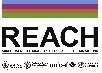 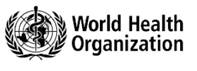 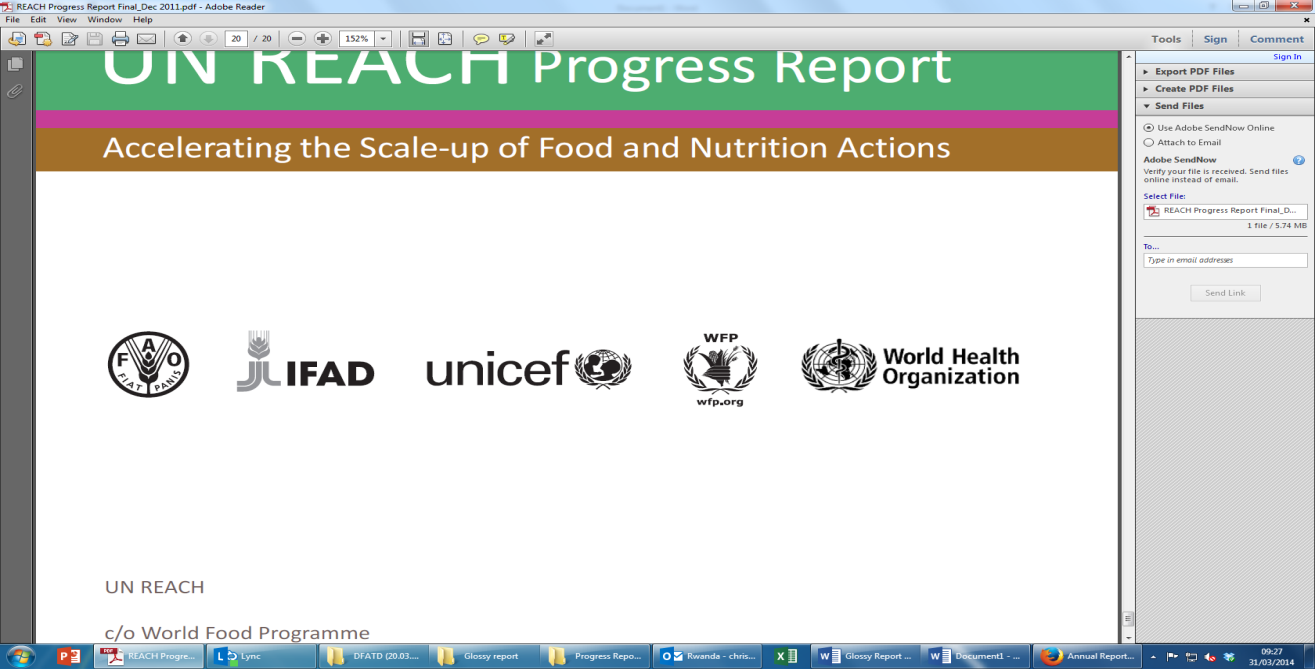 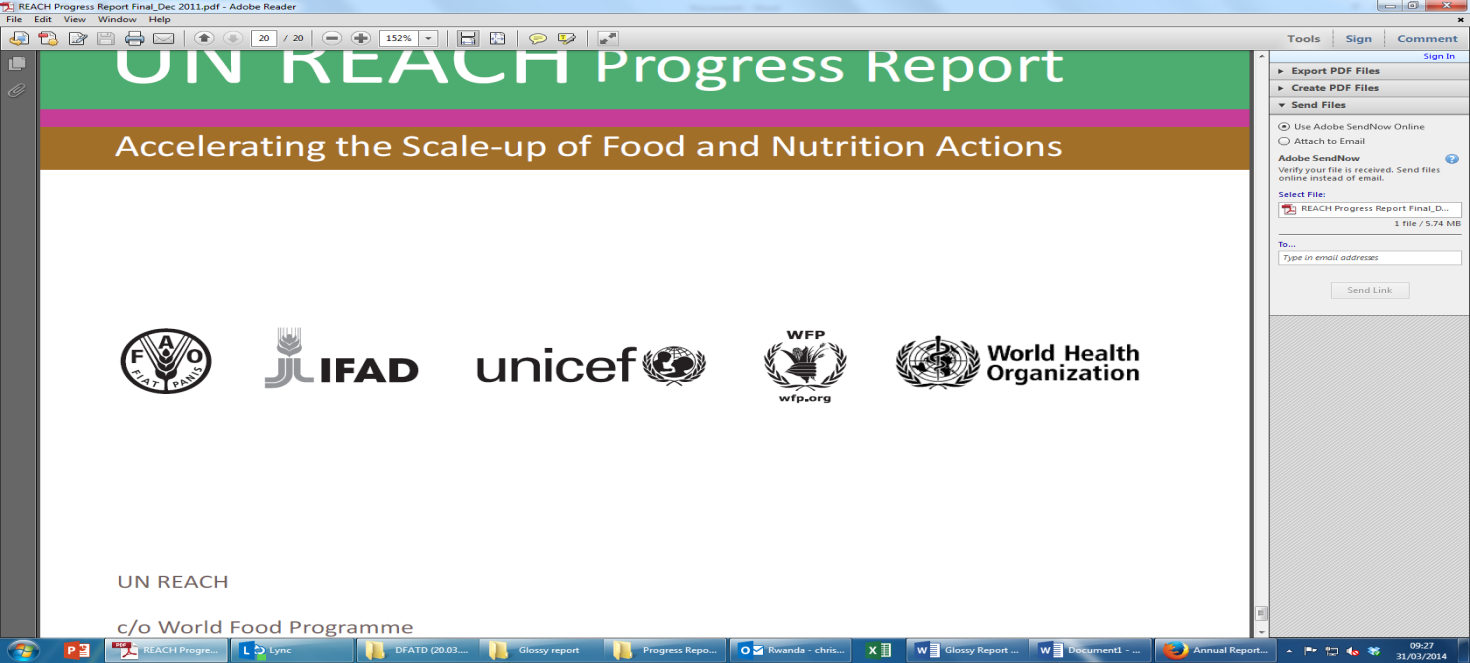 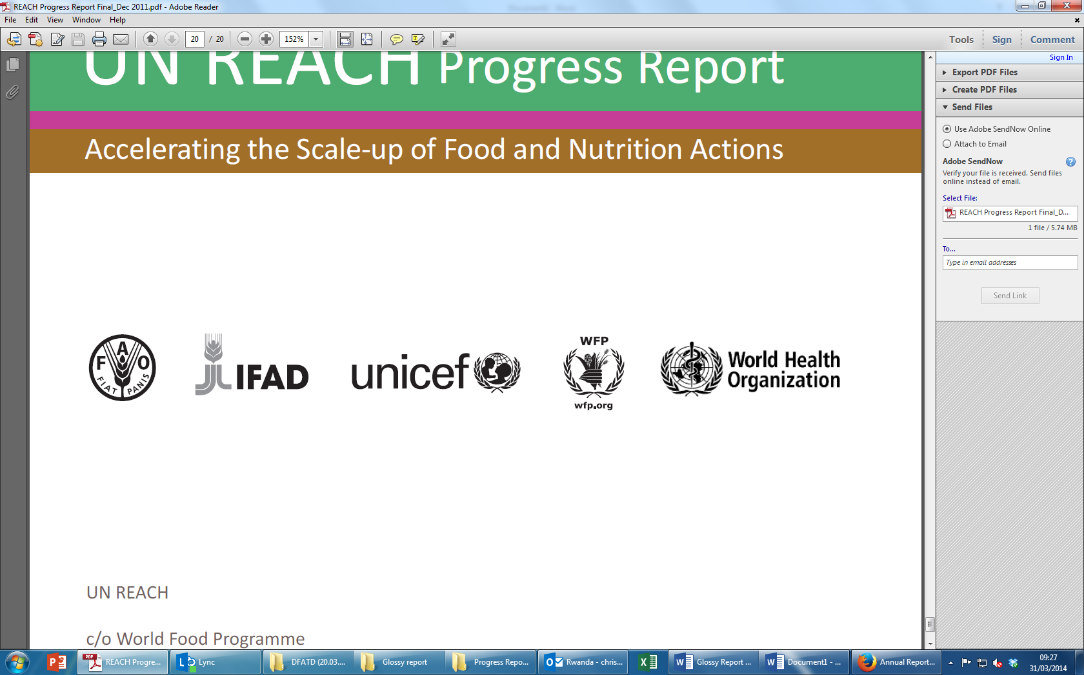 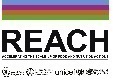 Cabo 
Delgado
Niassa
1
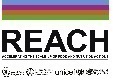 1
Place the logos of                       UN Agencies next to the provinces/states/ regions where they are conducting ‘multi-sectoral (governance)’ actions
Nampula
1
0
Tete
Tete
Tete
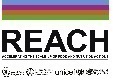 Zambezia
0
Zambezia
Zambezia
 Situation Analysis, Advocacy & Communications: X
 Policy Formulation/Review  & Planning: X
 Human & Institutional Capacity Development/Training: X
 Effectiveness & Accountability: X
TOTAL = XX actions
Sofala
4
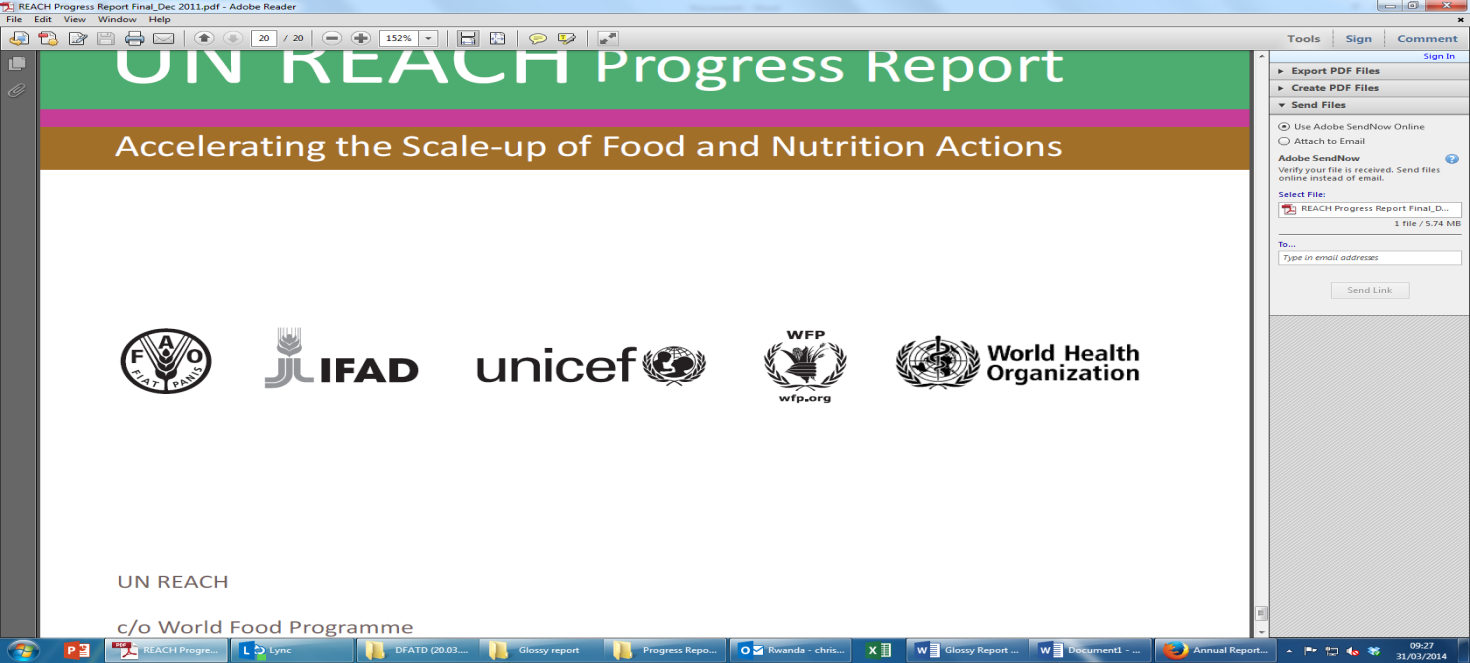 Manica
7
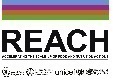 Shade the regions/provinces/states where multi-sectoral (governance) support is being provided, and indicate the number of these actions.
Inhambane
Gaza
0
0
Maputo
0
Maputo City
0
Most of the UN agencies surveyed conduct nutrition governance actions, both sectoral and multi-sectoral facilitation, with XXX focusing on the latter
Specify the agencies or UN initiatives focusing on multi-sectoral (governance) actions (e.g. REACH)
Illustrative – to be populated with country data
Taken from the ‘Sectoral Nutrition Actions’ tab of the UN Inventory tool
Sectoral actions in nutrition governance are clustered in the Policy/Planning/Programing & Capacity Development domains…
… while multi-sectoral facilitation for nutrition governance is most consistently conducted in the advocacy & Policy/Planning/Programing domains
Tailor the chart titles according to the findings of the inventory exercise
# governance actions
# governance actions
Data for this chart taken from the ‘Multi-sectoral Nutrition Actions’ tab of the UN Inventory tool
23
20
5
5
3
3
12
12
Visually indicate the 4 governance actions streams, by agency, in both charts. Mark with a grey box those streams with the largest number of actions.
Source: UN Inventory exercise
Agenda
Introduction to inventory exercise
Results of inventory exercise
Next steps
Key summary findings from the UN Inventory exercise in Name of Country
Please summarise 4-6 main/overarching findings of the UN Inventory Exercise conducted in the country
Illustrative – to be populated with country data
Implementation support by the UN agencies surveyed is clustered around XX thematic areas, namely:
XXX
XXX
XXX

UN nutrition support tends to take the form of governance/ implementation actions as opposed to support with implementation/governance actions.

Governance actions supported by the UN agencies surveyed are primarily oriented towards sectoral governance, with just X agency(ies) and REACH providing multi-sectoral facilitation support.

Sectoral governance actions are primarily concentrated in the following thematic areas with scope for increased synergy.
XXX
XXX
XXX

At present, most of the support for multi-sectoral facilitation is extended at the national level.

It may be useful to include additional UN agencies in the inventory exercise, particularly in view of understanding apparent gaps in the UN’s contribution to the nutrition landscape
Please indicate the thematic areas, as applicable
Please indicate the number of agencies based on the country data
Please indicate the thematic areas, as applicable